ASH 2021 Congress Report
BTK inhibition and BCL2 inhibition
in CLL/SLL and other B-cell malignancies
Photo by Ronny Sison on Unsplash
Contents (i)
BTK, Bruton’s tyrosine kinase; CLL, chronic lymphocytic leukemia; MRD, minimal residual disease; SLL, small lymphocytic lymphoma.
Contents (ii)
BCL2, B-cell lymphoma 2; CLL, chronic lymphocytic leukemia; FCR, fludarabine plus cyclophosphamide plus rituximab; GIVe; obinutuzumab plus ibrutinib plus venetoclax; GVe, obinutuzumab plus venetoclax; MCL, mantle cell lymphoma; marginal zone lymphoma; RVe, rituximab plus venetoclax.
SEQUOIA
Zanubrutinib vs bendamustine + rituximab in treatment-naïve CLL/SLL
SEQUOIA Study design
International, phase 3, open-Label, randomized study of zanubrutinib vs bendamustine + rituximab in patients with previously untreated CLL/SLL
Key eligibility criteria
Untreated CLL/SLL
Met iwCLL criteria for treatment
≥65 y of age OR unsuitable for treatment with FCRa
Anticoagulation and CYP3A inhibitors allowed
Arm A: 
Zanubrutinib 160 mg bid until PD, intolerable toxicity, or end of study
Open-label
Cohort 1
without del(17p) by
 central FISH planned n~450
R 1:1
Arm B:
Bendamustine (90 mg/m2 D1 & D2) + Rituximab
 (375 mg/m2 C1, then 500 mg/m2 C2-C6) x 6 cycles
Stratification Factors
Age, Binet stage, IGHV status, geographic region
Cohort 2
with del(17p)
 planned n~100
Arm C: Zanubrutinib
Cohort 31
with del(17p)
 planned n~80
Arm D: Zanubrutinib + Venetoclax
Primary endpoint: PFS per IRC assessment* (a)
Select secondary endpoints: PFS per investigator assessment, ORR per IRC and investigator assessments, OS, safety
Analyses: One pre-specified interim analysis was planned at approximately 86 events. Efficacy analyses were intention-to-treat
aDefined as Cumulative Illness Rating Scale >6, creatinine clearance <70 mL/min, or a history of previous severe infection or multiple infections within the last 2 years.
C, cycle; CLL/SLL, chronic lymphocytic leukemia/small lymphocytic lymphoma; CYP3A, cytochrome P450, family 3, subfamily A; D, day; del(17p), chromosome 17p deletion; FCR, fludarabine, cyclophosphamide, and rituximab; FISH, fluorescence in-situ hybridization; IRC, independent review committee; IGHV, gene encoding the immunoglobulin heavy chain variable region; IWCLL, International Workshop on CLL; ORR, overall response rate; OS, overall survival; PD, progressive disease; R, randomized.
1. Tedeschi A, et al. ASH 2021. Abstract 67.
Tam, C. Abstract 396 presented at ASH 2021.
PFS per IRC assessment
100
Zanubrutinib provides superior PFS vs BR
24-month PFS 85.5% vs 69.5%  (HR 0.42)
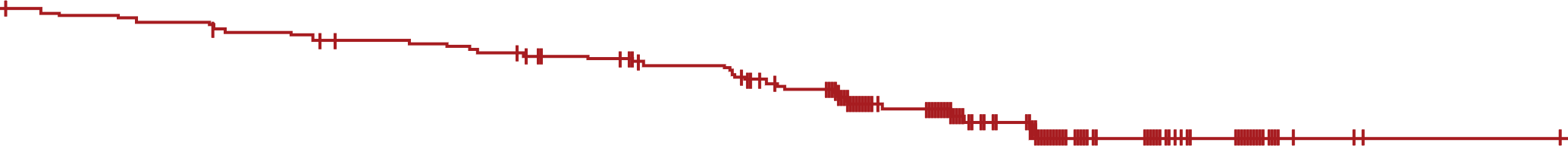 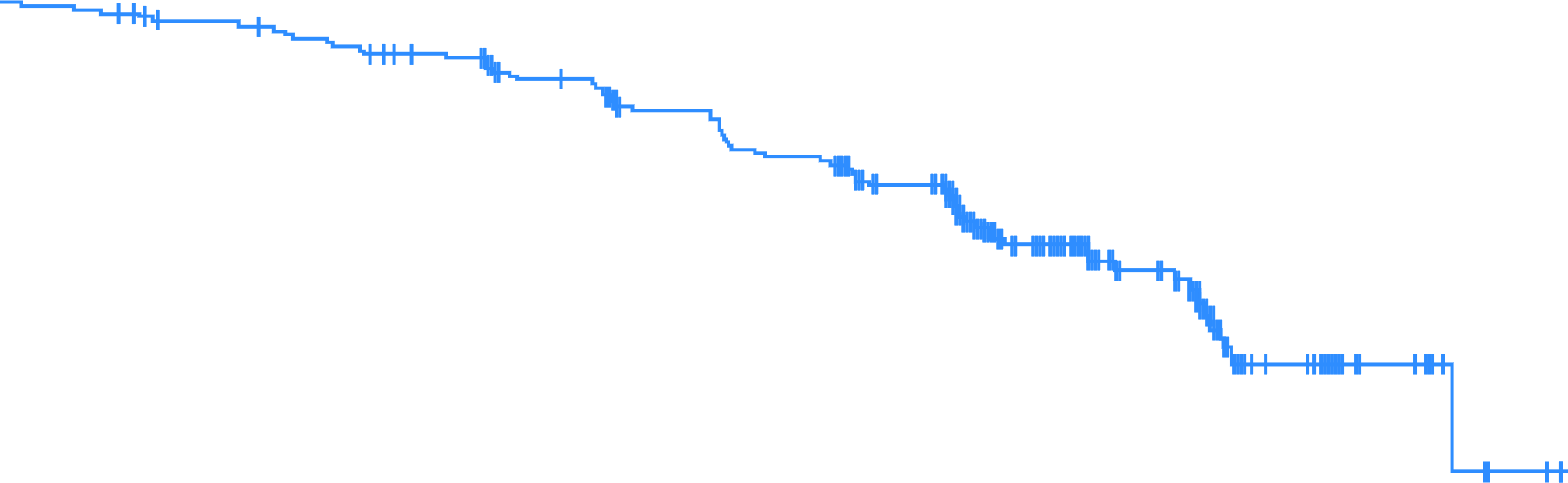 90
80
70
60
Progression-Free Survival Probability
50
40
30
Zanubrutinib
BR
20
Censored
10
Hazard ratio: 0.42 (95% CI, 0.27-0.63); 2-sided P<0.0001
0
12
0
33
42
30
6
15
18
21
24
27
36
39
9
3
Months
BR, bendamustine + rituximab; IRC, independent review committee; PFS, progression-free survival.
Tam, C. Abstract 396 presented at ASH 2021.
PFS per IRC assessment by key patient subgroups
PFS by IGHV status
100
PFS advantage for zanubrutinib vs BR was maintained across subgroups:
Age (<65 yrs vs ≥65 yrs)
Sex (male vs female)
Binet stage (A/B vs C)
ECOG PS (0 vs ≥1)
Bulky disease (<5 cm vs ≥ 5cm)
Cytopenias at baseline (yes vs no)
Del11q (yes or no)
For mutated IGHV, zanubrutinib was favored but not statistically significant
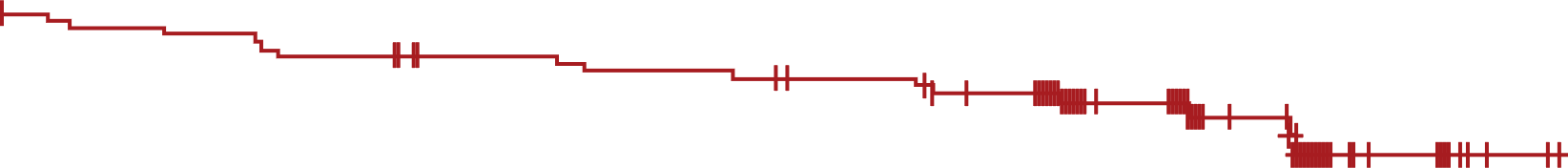 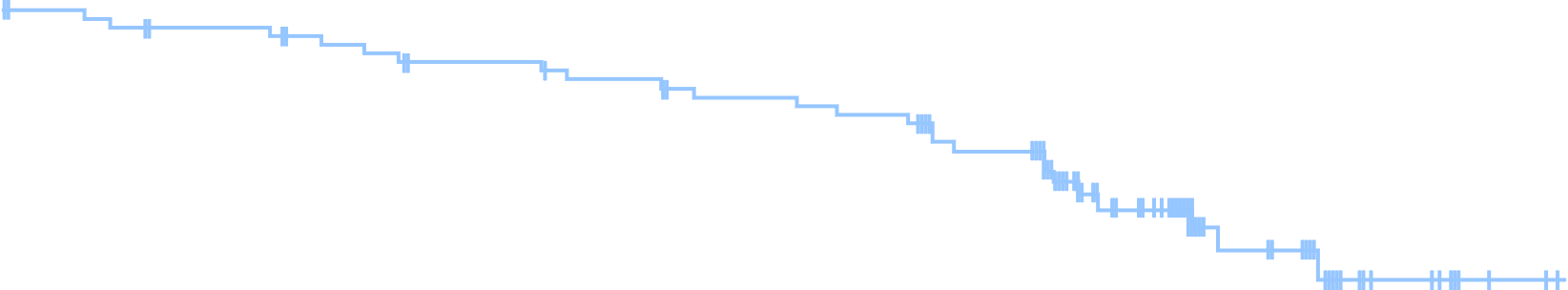 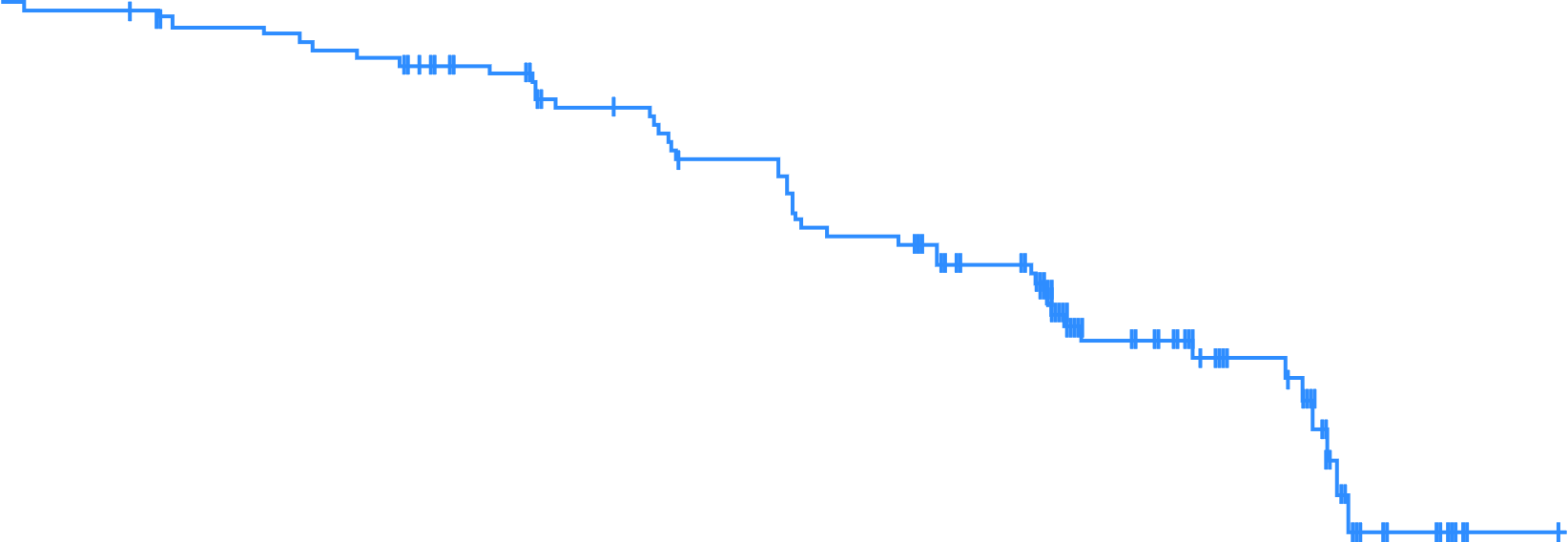 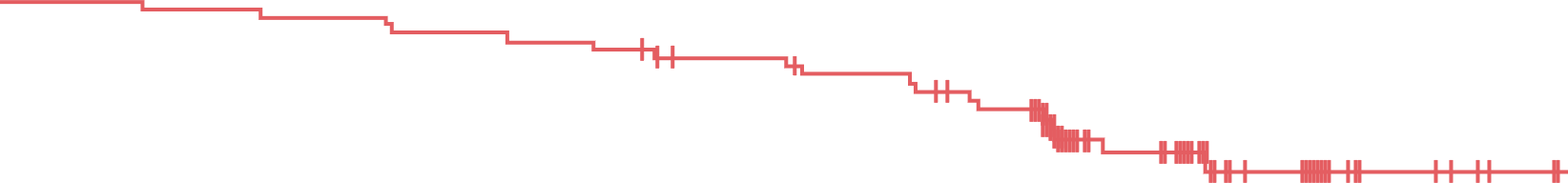 90
80
70
60
Progression-Free Survival Probability
Zanubrutinib, unmutated IGHV
50
BR, unmutated IGHV
40
Hazard ratio: 0.24 (95% CI, 0.13-0.43); P<0.001
30
Zanubrutinib, mutated IGHV
BR, mutated IGHV
20
Hazard ratio: 0.67 (95% CI, 0.36-1.22); P=0.186
10
Censored
0
12
0
33
30
6
15
18
21
24
27
9
3
Months
BR, bendamustine + rituximab; ECOG, Eastern Cooperative Oncology Group; IGHV, gene encoding the immunoglobulin heavy chain variable region; IRC, independent review committee; LDi, longest diameter; PFS, progression-free survival.
Tam, C. Abstract 396 presented at ASH 2021.
OS
100
At this early timepoint, no OS difference was observed
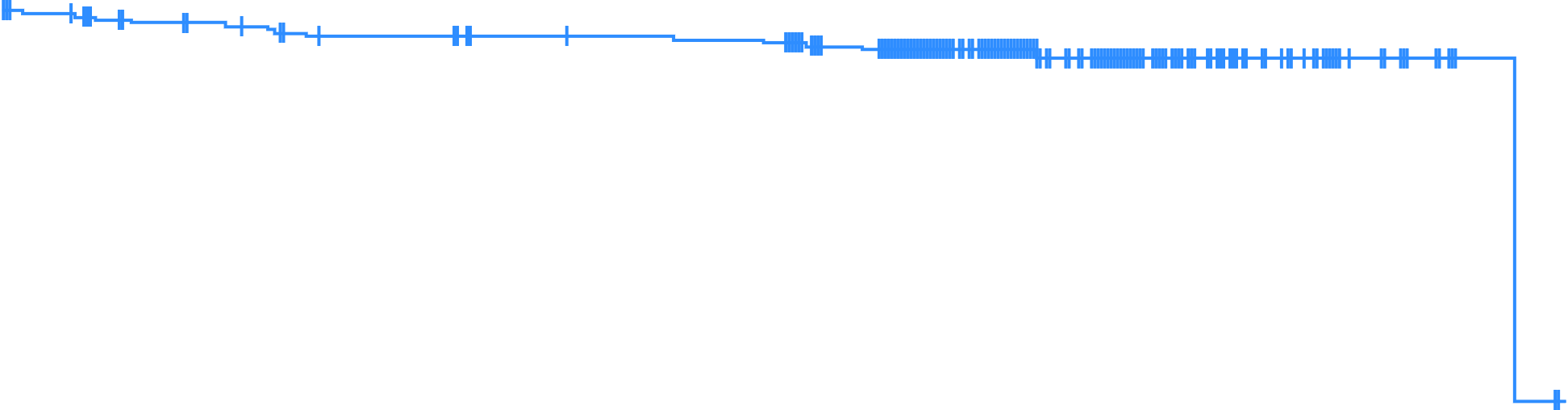 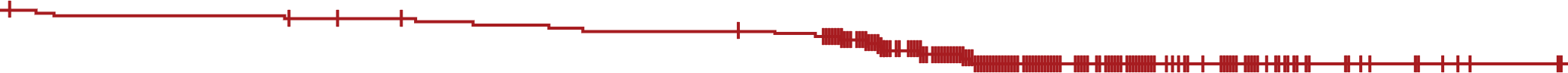 90
80
70
60
Overall Survival Probability
50
40
30
Zanubrutinib
BR
20
Censored
10
0
12
0
33
42
30
6
15
18
21
24
27
36
39
9
3
Months
Median Follow-Up: 26.2 months.
BR, bendamustine + rituximab; OS, overall survival.
Tam, C. Abstract 396 presented at ASH 2021.
AE summary
AEs were recorded until disease progression to support safety evaluation over an equivalent time period
Fewer Grade 3+, serious AEs, AEs leading to dose reduction and discontinuations in the zanubrutinib arm
aSafety was assessed in patients who received ≥1 dose of treatment; 1 patient in Arm A and 11 patients in Arm B did not receive treatment.
AE, adverse event.
Tam, C. Abstract 396 presented at ASH 2021.
Common AEs (≥12% of patients in any arm)
Higher rates of cytopenias, nausea, fever, and infusion reactions in B+R arm, and higher rates of contusion in zanubrutinib arm, all as expected
aSafety was assessed in patients who received ≥1 dose of treatment; 1 patient in Arm A and 11 patients in Arm B did not receive treatment; bPooled term with neutrophil count decreased;.
cDue to amphotericin B infusion.
AE, adverse event.
Tam, C. Abstract 396 presented at ASH 2021.
AEs of interest
Higher rates of cytopenia in the B+R arm and higher rates of all cause bleeding in the zanubrutinib arm, as expected

Rates of atrial fibrillation were not different, including numerically lower rate of Grade 3+ atrial fibrillation, in the zanubrutinib arm
aSafety was assessed in patients who received ≥1 dose of treatment; 1 patient in Arm A and 11 patients in Arm B did not receive treatment. bNeutropenia, neutrophil count decreased, or febrile neutropenia. cThrombocytopenia or platelet count decreased. dPooled term of all-cause bleeding including bruising, petechiae, purpura, and contusion. eMajor bleeding included all grade ≥3, serious, and any-grade central nervous system hemorrhage. fHypertension, blood pressure increased, or hypertensive crisis. gAll infection terms pooled.
AE, adverse event.
Tam, C. Abstract 396 presented at ASH 2021.
Cohort 2: PFS per IRC assessment in patients with Del(17p)
100
90
80
70
60
Progression-Free Survival Probability
50
40
Median follow-up: 30.5 mo
30
24-mo PFS: 88.9% (95% CI, 81.3-93.6)
20
Censored
10
95% CI
0
12
0
3
9
15
18
24
27
36
39
6
21
33
30
Months
Del(17p), chromosome 17p deletion; IRC, independent review committee; PFS, progression-free survival.
Tam, C. Abstract 396 presented at ASH 2021.
SEQUOIA Conclusions
Zanubrutinib demonstrated superiority in PFS over bendamustine + rituximab (HR 0.42, 2-sided P<0.0001) as assessed by independent review
Superiority was also observed across high-risk subgroups, such as patients with unmutated IGHV and del(11q)
Consistent with other zanubrutinib studies, zanubrutinib appeared well tolerated with no new safety signals identified; the rate of atrial fibrillation was low
These data demonstrate that a chemotherapy-free treatment using a potent and selective BTK inhibitor is safe and effective for patients with treatment-naive CLL/SLL
BTK, Bruton’s tyrosine kinase; CLL/SLL, chronic lymphocytic leukemia/small lymphocytic lymphoma; IGHV, gene encoding the immunoglobulin heavy chain variable region; PFS, progression-free survival .
Tam, C. Abstract 396 presented at ASH 2021.
SEQUOIA Arm D
Zanubrutinib vs bendamustine + rituximab in treatment-naïve CLL/SLL with del(17p)
SEQUOIA Study design
Early results from Arm D of the SEQUOIA trial of zanubrutinib in combination with venetoclax in TN CLL/SLL patients with del(17p) and/or TP53 variant(s)
Open-label
Cohort 1
Without del(17p)
n~450
Arm A: Zanubrutinib
R1:1
Arm B: Bendamustine + rituximab
Patients with treatment-naïve
CLL/SLL
Cohort 2
With del(17p)
n~100
Arm D Key Endpoints
Safety, ORR, PFS, DOR, uMRD

Arm D Exploratory endpoints
OS, PROs, time to MRD after EOT
Arm C: Zanubrutinib
Cohort 3
With del(17p)/TP53mut
n~80
Recruiting
Arm D: Zanubrutinib + venetoclax
Response assessment: Per modified iwCLL criteria for CLL and Lugano criteria for SLL (investigator assessments)
CLL/SLL, chronic lymphocytic leukemia/small lymphocytic lymphoma; del(17p), chromosome 17p deletion; DOR, duration of response; EOT, end of treatment; IWCLL, International Workshop on CLL; MRD, measurable residual disease; ORR, overall response rate; OS, overall survival; PFS, progression-free survival; PRO, patient-reported outcomes; R, randomized; TN, treatment naive; TP53mut, mutation in the gene encoding tumor protein p53; uMRD, undetectable measurable residual disease.
Tedeschi, A. Abstract 67 presented at ASH 2021.
Arm D treatment regimen and response assessment schedule
Starting at C28, discontinue zanubrutinib upon confirmed uMRD
C22
C25
C7
C16
C1
C10
C13
C19
C28+
C4
Zanubrutinib 160mg twice daily for ≥27 cycles
Venetoclax ramp-up cycle, then 400mg once daily for 12-24 cycles
Baseline & end of C3:
TLS risk assessment
Discontinue venetoclax for confirmed uMRD (PB and BM)
aBone marrow biopsy and aspirate are required to confirm a suspected CR/CRi, starting after cycle 9 and then annually if needed.
bPatients with confirmed CR/CRi and 2 consecutive peripheral blood MRD tests plus 2 consecutive BM aspirate MRD tests with results that meet uMRD requirements for dose stopping.
BM, bone marrow; C, cycle; CLL, chronic lymphocytic leukemia; CR, complete response; CRi, CR with incomplete bone marrow recovery; MRD, measurable residual disease; PB, peripheral blood; TLS, tumor lysis syndrome; uMRD, undetectable measurable residual disease (<1 CLL cell in 10,000 leukocytes at 10-4sensitivity by 8-color flow cytometry).
Tedeschi, A. Abstract 67 presented at ASH 2021.
2
AE summary
aSerious AEs included anemia, drug hypersensitivity, COVID-19 pneumonia, thoracic vertebral fracture, and lung carcinoma. bLung carcinoma (unrelated) leading to discontinuation of zanubrutinib and death prior to initiating venetoclax treatment. cSerious AEs included anemia, COVID-19 pneumonia, and drug hypersensitivity.
AE, adverse event.
Tedeschi, A. Abstract 67 presented at ASH 2021.
2
AEs of interest in all patients
16.3%
a
14.3%
b
12.2%
c
12.2%
12.2%
d
12.2%
10.2%
8.2%
e
4.1%
4.1%
4.1%
4.1%
f
2.0% (n=1h)
2.0% (n=1i)
0%
g
0%
Note: Pooled term analysis. Median follow-up: 7.9 months.
aAll infection terms pooled. bNeutropenia, neutrophil count decreased, or febrile neutropenia. cPurpura, contusion, ecchymosis or increased tendency to bruise. dPooled term of bleeding not included in bruising, petechiae, or major bleeding. eThrombocytopenia or platelet count decreased. fHypertension, blood pressure increased, or hypertensive crisis. gGrade ≥3 hemorrhage, serious hemorrhage, and central nervous system hemorrhage of any grade were pooled. hOne patient experienced atrial fibrillation that was worsened from a pre-existing condition. iLung carcinoma (unrelated) leading to discontinuation of zanubrutinib and death prior to initiating venetoclax treatment.
AE, adverse event; TLS, tumor lysis syndrome.
Tedeschi, A. Abstract 67 presented at ASH 2021.
2
AEs of interest in patients receiving combination treatment
a
23.5%
b
20.6%
14.7%
14.7%
14.7%
11.8%
c
8.8%
d
e
8.8%
2.9%
2.9%
2.9% (n=1h)
2.9%
2.9%
f
0%
g
0%
0%
Note: Pooled term analysis; median follow-up: 13.5 months.
aAll infection terms pooled. bNeutropenia, neutrophil count decreased, or febrile neutropenia. cPurpura, contusion, ecchymosis or increased tendency to bruise. dPooled term of bleeding not included in bruising, petechiae, or major bleeding. eThrombocytopenia or platelet count decreased. fHypertension, blood pressure increased, or hypertensive crisis. gGrade ≥3 hemorrhage, serious hemorrhage, and central nervous system hemorrhage of any grade were pooled. hOne patient experienced atrial fibrillation that was worsened from a pre-existing condition.
AE, adverse event; TLS, tumor lysis syndrome.
Tedeschi, A. Abstract 67 presented at ASH 2021.
2
Overall response rate
High ORR despite short follow-up
Median Follow-Up (Range): 12.0 Months (3.0–21.7)

Thirty-six patients had post-baseline response evaluations by the data cutoff date

Of 36 patients, 14 were treated with the combination therapy for at least 12 months
Five of 14 (36%) patients performed bone marrow assessment to assess CR, and all 5 patients achieved confirmed CR/CRi
Four additional patients in this subgroup met criteria for CR/CRi but did not perform bone marrow assessment to confirm CR/CRi, some due to COVID-19 restrictions
ORR: 97.2% 
(95% CI,85.5-99.9)
Data cutoff date: September 7, 2021.
CR, complete response; CRi, complete response with incomplete bone marrow recovery; ORR, overall response rate; PR, partial response; PR-L, PR with lymphocytosis; SD, stable disease.
Tedeschi, A. Abstract 67 presented at ASH 2021.
PFS and OS
Progression-free survival
Overall survival
100
100
90
90
80
80
70
70
Progression-Free Survival
Probability
Overall Survival Probability
60
60
50
50
40
40
30
Censored
Censored
30
20
95% CI
95% CI
20
10
10
0
0
Months
Months
6
0
3
9
24
12
21
15
18
6
0
3
9
12
18
21
15
One patient had PD as assessed by investigator
PD based on enlargement of one non-target lesion, while all other compartments responded
No Richter transformation reported
No PLCG2, BTK, or BCL-2 gene mutations identified in post-PD sample
One death due to lung carcinoma prior to initiating venetoclax treatment
No reported sudden death
BCL-2, B-cell lymphoma-2; BTK, Bruton’s tyrosine kinase; PD, progressive disease; PLCG2, phospholipase C gamma 2.
Tedeschi, A. Abstract 67 presented at ASH 2021.
2
SEQUOIA Arm D Conclusions
With relatively short follow-up, zanubrutinib plus venetoclax achieved a high response rate in this very high-risk del(17p)/TP53 mutant CLL/SLL patient population 
Responses appeared to deepen in patients treated with the combination for longer periods, as indicated by achievement of CR/CRi and undetectable measurable residual disease
Zanubrutinib plus venetoclax appeared well tolerated with no reported clinical TLS, no dose reduction due to AE, and relatively low incidences of neutropenia, diarrhea, and nausea
More mature follow-up is needed to fully assess depth of response and safety of zanubrutinib plus venetoclax in this high-risk TN CLL/SLL population
AE, adverse event; CLL/SLL, chronic lymphocytic leukemia/small lymphocytic lymphoma; CR, complete response; CRi, complete response with incomplete bone marrow recovery; del(17p), chromosome 17p deletion; TLS, tumor lysis syndrome; TN, treatment naive; TP53, gene encoding tumor protein p53.
Tedeschi, A. Abstract 67 presented at ASH 2021.
2
CAPTIVATE
Ibrutinib + venetoclax in treatment-naïve CLL: 2-Year post-randomization disease-free survival Results from the MRD cohort
CAPTIVATE Study design
International, multicenter phase 2 study evaluating first-line treatment with 3 cycles of ibrutinib followed by 12 cycles of combined ibrutinib + venetoclax with 2 cohorts: MRD and FD
Confirmed uMRD
Randomize 1:1 (double-blind)
Placebo
12 cycles
Ibrutinib + venetoclax
3 cycles
ibrutinib lead-in
MRD
N=164
Ibrutinib
MRD-guided
randomization
3 cycles
ibrutinib lead-in
12 cycles
Ibrutinib + venetoclax
uMRD Not Confirmed
Randomize 1:1 (open-label)
FD
N=159
Ibrutinib
Ibrutinib + Venetoclax
Inclusion criteria:
Diagnosis of CLL/SLL that meets IWCLL diagnostic criteria, with active disease meeting at least 1 IWCLL criteria for requiring treatment.
Measurable nodal disease by CT
Adequate hepatic, and renal function
Adequate hematologic function
Absolute neutrophil count >750/µL
Platelet count >30,000/μL
Hemoglobin >8.0 g/dL
Exclusion Criteria
Any prior therapy used for treatment of CLL/SLL
Known allergy to xanthine oxidase inhibitors and/or rasburicase for subjects at risk for TLS
Endpoints: MRD-negative response rate, disease free survival, complete response rate
Primary analyses of both cohorts have been previously reported1,2
Presented here are updated results from the MRD cohort, with median time on study: 38.2 months (range, 15.0–47.9) 
Median post randomization follow-up: 24.0 months (range, 5.8–33.1)
CT, computed tomography; CLL, chronic lymphocytic leukemia; IWCLL, International Workshop on Chronic Lymphocytic Leukemia; MRD, minimal residual disease; FD, fixed-duration; SLL, small lymphocytic leukemia; TLS, tumor lysis syndrome; uMRD, undetectable minimal residual disease
1. Wierda WG et al. ASH 2020. Abstract #123. 2. Ghia P et al. ASCO 2021. Abstract #7501. 
Ghia, P. Abstract 68 presented at ASH 2021.
DFS
DFS in patients with confirmed uMRD
Ibrutinib
No new DFS events occurred since primary analysis

DFS was defined as freedom from MRD relapse (≥10–2 confirmed on 2 separate occasions) and without PD or death starting from randomization after 15 cycles of treatment

In the additional year of follow-up since the 1-year DFS primary analysis, no new MRD relapses, PD, or deaths occurred in patients with confirmed uMRD randomized to ibrutinib or placebo
100
90
Placebo
80
70
60
DFS, %
50
40
Pre randomization treatment with Ibr + Ven
30
20
Start of randomized treatment
12 cycles post randomization
24 cycles post randomization
10
0
0
3
6
9
12
15
18
21
24
27
30
33
Time from Randomization (Cycles)
Median follow-up = 24 months post randomization
a24 cycles post randomization. Tick marks indicate patients with censored data.
DFS, disease-free survival; MRD, minimal residual disease; PD, progressive disease; uMRD, undetectable minimal residual disease.
Ghia, P. Abstract 68 presented at ASH 2021.
PFS
Confirmed uMRD
uMRD Not Confirmed
Ibrutinib
Ibr + Ven
100
100
90
90
Placebo
Ibrutinib
80
80
70
70
60
60
PFS (%)
PFS (%)
50
50
40
40
30
30
Pre randomization treatment with 
Ibr + Ven
Pre randomization treatment with 
Ibr + Ven
20
20
Start of randomized treatment
10
10
Start of randomized treatment
0
0
0
6
12
18
24
30
36
42
0
6
12
18
24
30
36
42
Time (months)
Time (months)
3-Year PFS rates were ≥95% across all randomized arms
With an additional year of follow-up since the primary analysis, only 1 new PFS event occurred on study; a patient in the uMRD Not Confirmed ibrutinib arm who had PD after 42 months 
36-month OS was 99% overall (97%–100% across randomized treatment arms)
Median follow-up = 38 months
Tick marks indicate patients with censored data.
CI, confidence interval; Ibr, ibrutinib; OS, overall survival; PFS, progression-free survival; Plb, placebo; uMRD, undetectable minimal residual disease; Ven, venetoclax. 
Ghia, P. Abstract 68 presented at ASH 2021.
CR rates
CR ratesa with 24 months of post randomization follow-up
Greatest CR ratea improvements occurred during the first year of randomized treatment
Modest improvements observed in patients with confirmed uMRDb randomized to placebo or ibrutinib
Improvements in CR ratesa were similar with ibrutinib + venetoclax and ibrutinib in patients with uMRD not confirmedb
Pre-randomization treatment with lbr+Ven
Primary analysis (1-year DFS)
2-year DFS analysis
n=43
n=43
n=31
n=32
Confirmed uMRD
uMRD Not Confirmed
aProportion of patients with CR or CR with incomplete BM recovery per IWCLL 2008 criteria. bConfirmed uMRD defined as having uMRD (<10–4 by 8-color flow cytometry) serially over ≥2 assessments ≥3 months apart and in both PB and BM.
BM, bone marrow; CR, complete response; DFS, disease-free survival; Ibr, ibrutinib; uMRD, undetectable minimal residual disease; Ven, venetoclax.
Ghia, P. Abstract 68 presented at ASH 2021.
uMRD Rates
Peripheral blood
Bone marrow
Best uMRD rates improved with further treatment in the uMRD Not Confirmed populationa
As with CR rates, greatest uMRD rate improvements occurred during the first year of randomized treatment
Greater improvements with ibrutinib + venetoclax vs ibrutinib alone
Improvements in uMRD rates were similar between patients achieving CR or PR
Pre-randomization treatment with lbr+Ven
Primary analysis (1-year DFS)
2-year DFS analysis
n=31
n=32
n=31
n=32
uMRD Not Confirmed
uMRD Not Confirmed
aConfirmed uMRD defined as having uMRD (<10–4 by 8-color flow cytometry) serially over ≥2 assessments ≥3 months apart and in both PB and BM; the best uMRD rates in the Confirmed uMRD population were 100% in both PB and BM. 
BM, bone marrow; CR, complete response; MRD, minimal residual disease; PB, peripheral blood; PR, partial response; uMRD, undetectable minimal residual disease.
Ghia, P. Abstract 68 presented at ASH 2021.
AEs
Most frequent AEs (any grade)
uMRD Not Confirmed
Confirmed uMRD
Pre-randomization treatment with lbr+Ven
Any Grade AE
Ibr + Ven  Placebo n=43
Ibr + Ven  Ibr
n=43
Ibr + Ven  Ibr
n=31
Ibr + Ven  Ibr + Ven n=32
Primary analysis (1-year DFS)
Diarrhea (%)
2-year DFS analysis
The prevalence of most frequent AEs (any grade) decreased over time 
Grade ≥3 AEs were infrequent across randomized arms with the exception of neutropenia
Overall pre randomization prevalence of 35% decreased over time (≤6%)
For AEs of clinical interest, incidence of any grade atrial fibrillation and major hemorrhagea was 10% and 2%, respectively
Nausea (%)
Neutropenia (%)
Arthralgia (%)
URTI (%)
aSerious or grade ≥3 hemorrhage, or CNS hemorrhage of any grade per hemorrhage Standardized MedDRA Query, excluding laboratory terms. 
AE, adverse event; Ibr, ibrutinib, uMRD, undetectable minimal residual disease; URTI, upper respiratory tract infection, Ven, venetoclax.
Ghia, P. Abstract 68 presented at ASH 2021.
Dose reductions or discontinuations due to AEs
Post-randomization dose reductions or discontinuations due to AEs were infrequent
148/164 patients (90%) completed pre-randomization treatment with ibrutinib + venetoclax 
9 patients had AEs leading to dose reduction; dose reduction led to AE resolution in 5 (56%) patients
Treatment was well tolerated with common concomitant medications, including antihypertensives (37%), proton pump inhibitors (32%), antiplatelet agents (32%), and growth factors (30%)
a15 patients were not eligible for randomization.
AE, adverse event; Ibr, ibrutinib; NA, not applicable; Ven, venetoclax. 
Ghia, P. Abstract 68 presented at ASH 2021.
Re-treatment data
Re-treatment data from the MRD Placebo Arm and FD cohorts
As of August 4, 2021, 12 patients who progressed after fixed-duration treatmenta with ibrutinib + venetoclax had been retreated with single-agent ibrutinib 
Median follow-up on re-treatment: 4.9 months (range, 0.0–27.6) 
Of 9 patients with available response, all have PR; 3 patients have pending responses
aMRD cohort placebo arm and FD cohort. 
CR, complete response; CRi, complete remission with incomplete hematologic recovery ; FD, fixed dose; Ibr, ibrutinib; MRD, minimal residual disease; PFS, progression-free survival; PR, partial response; Ven, venetoclax.
Ghia, P. Abstract 68 presented at ASH 2021.
CAPTIVATE Conclusions
With an additional year of follow-up since the primary analysis, there were no new MRD relapses, PD, or deaths in patients with confirmed uMRD treated with placebo or ibrutinib 
The 2-year DFS rate with fixed duration treatment (randomized to placebo) was maintained at 95%
3-year PFS rates from start of study treatment were ≥95% across all MRD-directed, randomized treatment arms
Early data suggest that patients who progress after fixed duration treatment with ibrutinib + venetoclax can be successfully retreated with single-agent ibrutinib
With median study follow-up of 38 months, AEs remained consistent with known profiles for single-agent ibrutinib and venetoclax; no new safety signals emerged
These results in patients with Confirmed uMRD receiving fixed duration treatment (randomized to placebo), support the potential for treatment-free remission with first-line, fixed duration ibrutinib plus venetoclax, an all-oral, once-daily, chemotherapy-free regimen that provides deep, durable responses in patients with CLL
AE, adverse event; MRD, minimal residual disease; PD, progressive disease; PFS, progression-free survival; uMRD, undetectable minimal residual disease.
Ghia, P. Abstract 68 presented at ASH 2021.
GLOW
MRD outcomes after fixed-duration ibrutinib + venetoclax vs chlorambucil + obinutuzumab for first-line treatment of CLL in elderly or unfit patients
GLOW Study design
A randomized, open-label, Phase 3 study of the combination of ibrutinib + venetoclax vs chlorambucil + obinutuzumab for the 1L treatment of CLL/SLL
Key eligibility criteria

Previously untreated CLL
≥65 years of age or <65 years with CIRS>6 or CrCl <70 ml/min
No del17p or known TP53 mutation
ECOG PS 0-2
Ibrutinib 420 mg daily for 3-cycle lead-in followed by 
Ibrutinib + Venetoclax for 12 cycles

(Venetoclax ramp-up 20-400mg over 5 weeks beginning C4)
Patients with IRC-confirmed PD and active disease requiring treatment are eligible to receive subsequent therapy with single-agent ibrutinib
N=211
R 1:1
Chlorambucil
0.5 mg/kg on D1 and D15 for 6 cycles
+ 
Obinutuzumab
1000 mg on D1-2, D8, D15 of C1 and D1 of C2
Stratified by IGHV mutational status and presence of del11q
Primary endpoint: PFS assessed by IRC
Current MRD analysis:
MRD evaluated via NGS and reported with cutoffs of <10-4 and <10-5 (not all samples had sufficient cell yield to be analyzed at <10-4). NGS analysis not yet available beyond EOT+12 time point
PB/BM concordance calculated for patients with uMRD in PB at EOT+3 who had a paired BM sample
PFS results updated with 34.1 months of follow-up
1L, first-line; BM, bone marrow; C, cycle; CIRS, Cumulative Illness Rating Scale; CLL, chronic lymphocytic leukemia; D, day; ECOG PS; Eastern Cooperative Oncology Group performance status; EOT, end of treatment; IRC, independent review committee; MRD, minimal residual disease; NGS, next generation sequencing; PB, peripheral blood; PD, progressive disease; PFS, progression-free survival; SLL, small lymphocytic lymphoma.
Munir, T. Abstract 70 presented at ASH 2021.
PFS
PFS at median 34.1 months follow-up
At median 27.7 months of follow-up
IRC-assessed PFS for Ibr+Ven was superior to Clb+O at primary analysis (HR 0.216; 95% CI, 0.131-0.357; p<0.0001)

At median 34.1 months of follow-up
Superior IRC-assessed PFS for Ibr+Ven vs Clb+O maintained 
(HR 0.212; 95% CI, 0.129-0.349; p<0.0001)

30-month PFS: 80.5% for Ibr+Ven vs 35.8% for Clb+O

OS HR 0.76 (95% CI, 0.35-1.64), with 11 deaths for Ibr+Ven vs 16 deaths for Clb+O
100
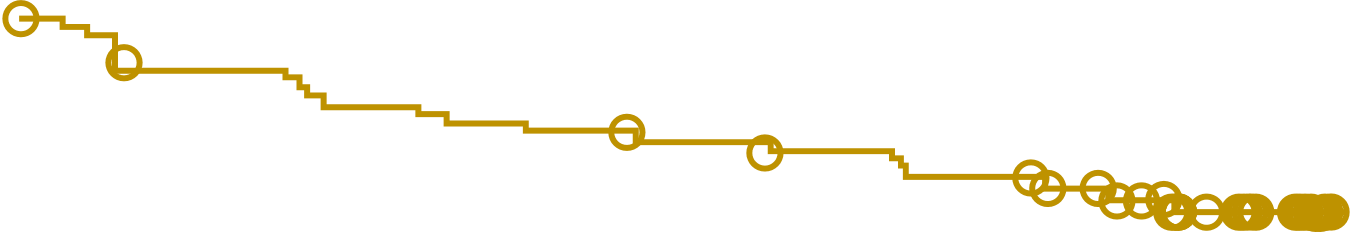 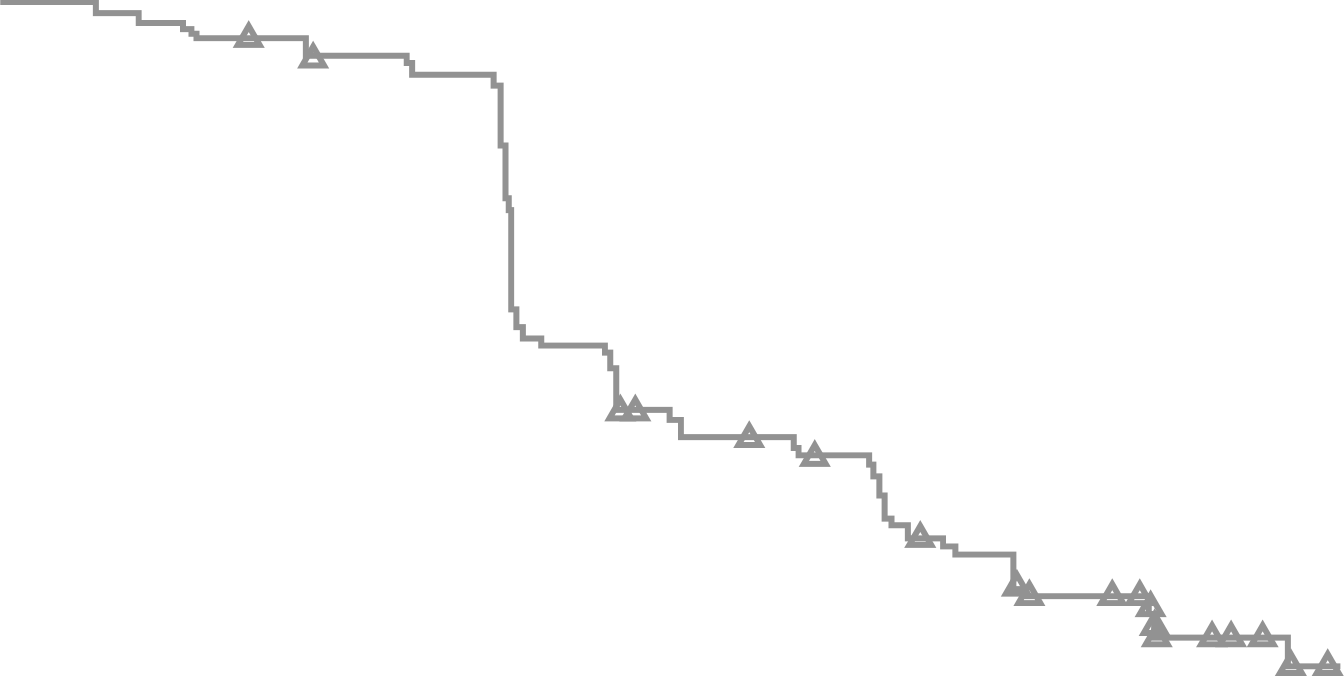 90
Ibr+Ven
80
80.5%
70
60
50
Progression-Free Survival (%)
40
Clb+O
35.8%
30
20
End of Clb+O
End of Ibr+Ven
10
HR 0.212 (95% CI, 0.129-0.349), p < 0.0001
0
0
3
15
18
6
12
9
21
24
27
30
33
36
Months From Date of Randomization
CI, confidence interval; Clb, chlorambucil; HR, hazard ratio; Ibr, ibrutinib; IRC, independent review committee; O, obinutuzumab; OS, overall survival; PFS, progression-free survival; Ven, venetoclax.
Munir, T. Abstract 70 presented at ASH 2021.
MRD by NGS at 3 months after EOT (EOT+3)
uMRD rate <10-4
uMRD rate <10-5
p < 0.0001
p = 0.0259
(N=106)
(N=105)
(N=106)
(N=105)
(N=106)
(N=105)
(N=106)
(N=105)
uMRD rate <10-4 was significantly higher with Ibr+Ven vs Clb+O in BM and PB
uMRD concordance in PB/BM: 92.9% for Ibr+Ven vs 43.6% for Clb+O
In the Ibr+Ven arm, but not the Clb+O arm, most patients with uMRD <10-4 had deep responses or uMRD <10-5 
uMRD concordance in PB/BM: 90.9% for Ibr+Ven vs 36.8% for Clb+O
BM, bone marrow; Clb, chlorambucil; EOT, end of treatment; Ibr, ibrutinib; MRD, minimal residual disease; NGS, next generation sequencing; O, obinutuzumab; OS, overall survival; PB, peripheral blood; PFS, progression-free survival; uMRD, undetectable minimal residual disease; Ven, venetoclax.
Munir, T. Abstract 70 presented at ASH 2021.
uMRD rate by subgroup
MRD by NGS at 3 months after EOT (EOT+3)
uIGHV and mIGHV CLL
uMRD rate <10-4 in BM was higher for Ibr+Ven vs Clb+O across prespecified subgroups, including 
Baseline ECOG PS (0 vs 1-2)
CIRS total score (≤6 vs >6)
Rai stage (0-II vs III-IV) 
Bulky disease (≥ 5cm; yes or no)
Elevated LDH at base (yes or no)
IGHV (mutated vs unmutated)
Del11q (Yes or no)
uMRD rates were similarly high in BM and PB for patients with uIGHV CLL with Ibr+Ven
Among patients with mutated TP53, 5 of 7 achieved uMRD 10-5 in both BM and PB with Ibr+Ven
BM, bone marrow; CIRS, cumulative illness rating scale; Clb, chlorambucil; CLL, chronic lymphocytic leukemia; ECOG PS, Eastern Cooperative Oncology Group performance status; EOT, end of treatment; Ibr, ibrutinib; IGHV, immunoglobulin heavy chain; LDH, lactate dehydrogenase; MRD, minimal residual disease; NGS, next generation sequencing; O, obinutuzumab; PB, peripheral blood; PFS, progression-free survival; uIGHV, unmutated immunoglobulin heavy chain; mIGHV, mutated immunoglobulin heavy chain; uMRD, undetectable minimal residual disease; Ven, venetoclax.
Munir, T. Abstract 70 presented at ASH 2021.
Impact of CR/CRi vs PR on PFS
Ibr+Ven
Clb+O
Ibr+Ven (CR/CRi)
100
100
Clb+O(CR/CRi)
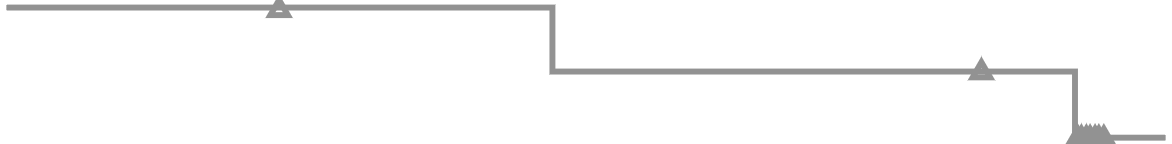 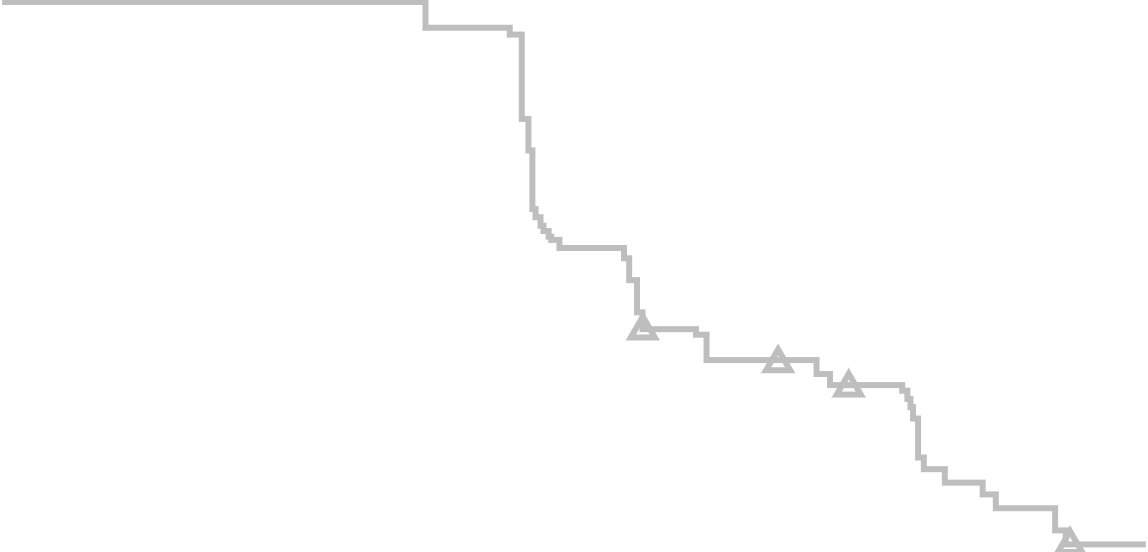 90
90
Ibr+Ven (PR)
80
80
70
70
60
60
Progression-Free Survival (%)
Progression-Free Survival (%)
50
50
Treatment period
Treatment period
40
40
30
30
Clb+O (PR)
20
20
10
10
0
0
12
12
0
6
0
6
18
24
18
24
30
30
Months From Date of Randomization
Months From Date of Randomization
30-month PFS remained >85% for patients with CR/CRi or PR with Ibr+Ven, while most patients with PR had progressed in Clb+O arm (median follow-up 34.1 months)
Clb, chlorambucil; CR, complete response; CRi, complete remission with incomplete hematologic recovery; Ibr, ibrutinib; O, obinutuzumab; PFS, progression-free survival; PR, partial response; uMRD, undetectable minimal residual disease; Ven, venetoclax.
Munir, T. Abstract 70 presented at ASH 2021.
PFS from EOT according to BM MRD response
uMRD <10-4 in BM
uMRD ≥10-4 in BM
uMRD Ibr+Ven
100
100
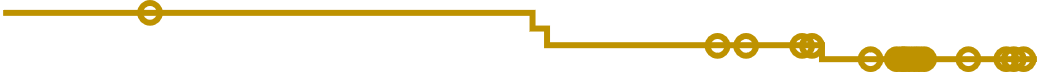 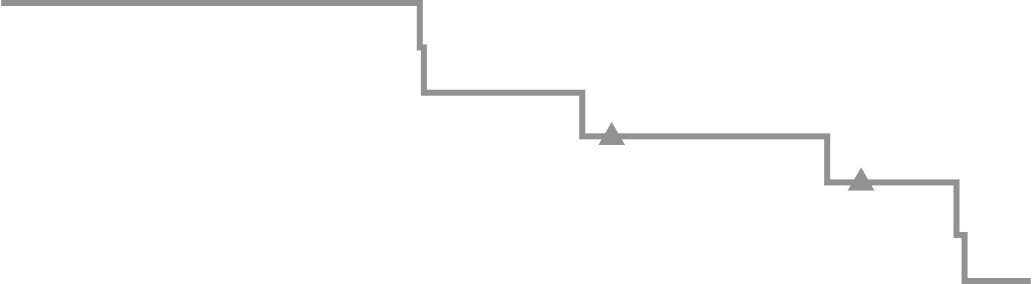 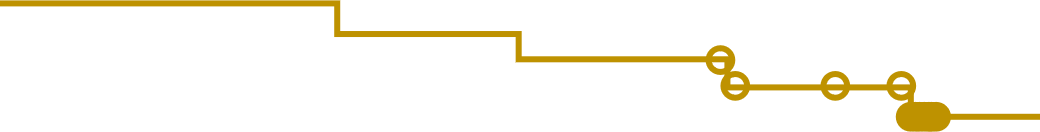 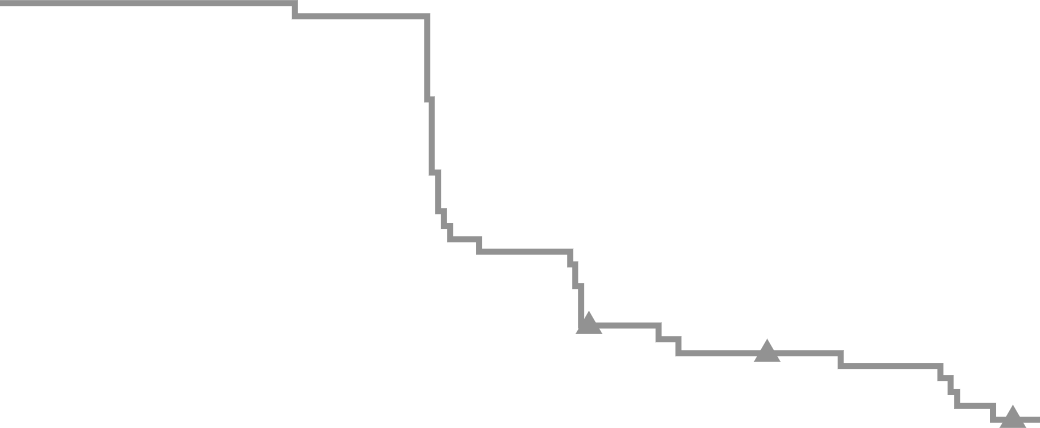 90
90
80
80
MRD ≥10-4 Ibr+Ven
70
70
60
60
uMRD Clb+O
MRD ≥10-4 Clb+O
Progression-Free Survival (%)
Progression-Free Survival (%)
50
50
Treatment period
Treatment period
40
40
30
30
20
20
10
10
Median study follow-up 34.1 months
Median study follow-up 34.1 months
0
0
8
8
0
4
0
4
12
16
12
16
20
20
Months From End of Treatment
Months From End of Treatment
PFS rate was better sustained post-treatment with Ibr+Ven vs Clb+O
PFS rate >90% was sustained during the first year post-treatment with Ibr+Ven
Early relapse was common with Clb+O
PFS rate during the first year post-treatment was sustained >90% with Ibr+Ven, independent of BM MRD status
BM, bone marrow; Clb, chlorambucil; EOT, end of treatment; Ibr, ibrutinib; MRD, minimal residual disease; O, obinutuzumab; OS, overall survival; PFS, progression-free survival; uMRD, undetectable minimal residual disease; Ven, venetoclax.
Munir, T. Abstract 70 presented at ASH 2021.
PFS in the first year post-treatment
PFS from EOT by BM MRD status
PFS from EOT by PB MRD status
uMRD Ibr+Ven
uMRD Ibr+Ven
100
100
MRD ≥10-4 Ibr+Ven
MRD ≥10-4 Ibr+Ven
90
90
80
80
uMRD Clb+O
70
70
uMRD Clb+O
60
60
Treatment period
Treatment period
Progression-Free Survival (%)
Progression-Free Survival (%)
MRD ≥10-4 Clb+O
50
50
40
40
MRD ≥10-4 Clb+O
30
30
20
20
Median study follow-up 34.1 months
Median study follow-up 34.1 months
10
10
0
0
8
8
0
0
4
4
12
12
16
16
20
20
Months From End of Treatment
Months From End of Treatment
PFS rate was sustained in the first year post-treatment with Ibr+Ven, independent of BM or PB MRD status
BM, bone marrow; Clb, chlorambucil; EOT, end of treatment; Ibr, ibrutinib; MRD, minimal residual disease; O, obinutuzumab; PB, peripheral blood; PFS, progression-free survival; uMRD, undetectable minimal residual disease; Ven, venetoclax.
Munir, T. Abstract 70 presented at ASH 2021.
uMRD response sustainability and lymph node responses
uMRD in PB was better sustained with Ibr+Ven from EOT+ 3 months to EOT+ 12 months
84.5% (49/58) of patients had sustained uMRD <10-4  (vs 29.3% [12/41] with Clb+O)
80.4% (37/46) of patients had sustained uMRD <10-5  (vs 26.3% [5/19] with Clb+O)
uMRD <10-4 rate decreased 6% with Ibr+Ven vs 27% with Clb+O
Patients with detectable ≥ 10-4 in the Ibr+Ven arm were less likely to
Covert to PD vs those in the Clb+O arm
Have worsening of detectable MRD levels
Among patients with uMRD <10-4 in BM at EOT+3, lymph node responses were largely maintained
Lymph node responses were better maintained over time with Ibr+Ven vs Clb+O in patients with detectable BM MRD
BM, bone marrow; Clb, chlorambucil; Ibr, ibrutinib; EOT, end of treatment; MRD, minimal residual disease; O, obinutuzumab; PB, peripheral blood; PFS, progression-free survival; uMRD, undetectable minimal residual disease; Ven, venetoclax.
Munir, T. Abstract 70 presented at ASH 2021.
GLOW Conclusions
All-oral, once-daily, fixed-duration Ibr+Ven achieved deeper (<10-5) and better sustained uMRD responses vs Clb+O as assessed by NGS
Deep responses were mirrored in BM and PB in patients with uIGHV
Though small numbers, deep responses were seen in patients with TP53 mutations
Molecular and clinical relapses were less frequent during the first year post-treatment with Ibr+Ven vs Clb+O
Patients who did not achieve uMRD at the end of Ibr+Ven treatment had PFS >90% at 1-year post-treatment, and lymph node responses were well maintained
Trends were similar to those seen in patients achieving uMRD
Unique relationship between MRD status and PFS may be explained by broader clearance of multiple disease compartments resulting from complementary mechanisms of Ibr and Ven
Additional follow-up is warranted to confirm the longer-term impact of MRD status on PFS
BM, bone marrow; Clb, chlorambucil; Ibr, ibrutinib; MRD, minimal residual disease; NGS, next generation sequencing; O, obinutuzumab; PB, peripheral blood; PFS, progression-free survival; uIGHV, unmutated immunoglobulin heavy chain; uMRD, undetectable minimal residual disease; Ven, venetoclax.
Munir, T. Abstract 70 presented at ASH 2021.
GAIA
Venetoclax-based time-limited combination treatments vs standard chemoimmunotherapy in frontline CLL of fit patients: First co-primary endpoint analysis
GAIA Study design
Phase 3 multicenter, randomized, prospective, open-label trial of standard chemoimmunotherapy (FCR/BR) vs RVe vs GVe vs GIVe in fit patients with previously untreated CLL without del(17p) or TP53 mutation
Fit patients with CLL
CIRS ≤ 6 & normal CrCl
No TP53 mutation or del(17p) in central screening
230
FCR/BR*
Co-primary endpoint (α=2.5%):
uMRD at month 15
230
RVe
R
Stratification according to age, stage and region
230
GVe
Co-primary endpoint (α=2.5%):
PFS interim analysis postponed to Q1 2022 due to low number of events
GIVe
230
*≤65 years: FCR
>65 years: BR
(50% FCR/50% BR)
920 Patients
BR, bendamustine +rituximab; CLL, chronic lymphocytic leukemia; CIRS, cumulative illness rating scale; CrCl, creatinine clearance; FCR, fludarabine + cyclophosphamide + rituximab; GIVe, obinutuzumab + ibrutinib + venetoclax; GVe, obinutuzumab + venetoclax; PFS, progression-free survival; RVe, rituximab + venetoclax; uMRD, undetectable minimal residual disease; Ven, venetoclax Eichhorst, B. Abstract 71 presented at ASH 2021.
GAIA Treatment regimen
Treatment regimen in 28-day (D) interval cycles (C)
≤ 65 years: Fludarabine 25mg/m2 D1-3 IV
Cyclophosphamide 250mg/m2 D1-3 IV
rituximab 375 mg/m² d1 cycle 1 and 500 mg/m² d1 cycle 2-6

> 65 years: Bendamustine 90mg/m2 D1+2 IV
Rituximab (375/500mg/m² d1 cycle 1-6
FCR/BR*
FCR/BR*
*≤ 65 years: FCR
  > 65 years: BR
RVe
RVe
Venetoclax ramp up 20 – 400mg PO
Venetoclax 400mg PO C3-C12
Rituximab 375/500 mg/m2 D1 IV C1-6
GVe
GVe
Venetoclax ramp up 20 – 400mg PO
Venetoclax 400mg PO C3-C12
Obinutuzumab 1000 mg/m2 IV D1+8+15 during C1, D1 C2-C6
GIVe
GIVe
Ibrutinib 420mg PO from D1 C1
Venetoclax ramp up 20 – 400mg PO
Venetoclax 400mg PO C3-C13
Obinutuzumab and ibrutinib 420 mg/d cycle 1-12, if MRD-detectable 
         continued until cycle 36
*
Chemotherapy
CD20-antibody
Venetoclax (V)
Ramp-Up
Ibrutinib (I)
400
* Continuation of Ibrutinib up to cycle 36 allowed, if MRD still detectable
BR, bendamustine + rituximab; C, cycle; D, day; FRC, fludarabine + cyclophosphamide + rituximab; GIVe, obinutuzumab + ibrutinib + venetoclax; GVe, obinutuzumab + venetoclax; IV, intravenous; PO, orally; RVe, rituximab + venetoclax.
Eichhorst, B. Abstract 71 presented at ASH 2021.
uMRD (<10-4) at month 15 in PB by 4-color-flow
ITT analysis: 63 patients (34 CIT, 15 RVe, 10 GVe, 4 GIVe) with missing samples (6.8%) counted as MRD +ve
GIVe vs CIT: 92.2% vs 52.0%: p<0.0001
Triple combination (GIVe) clearly superior: 92.2% achieved PB uMRD vs 52.0% with CIT
GVe vs CIT: 86.5% vs 52.0%: p<0.0001
RVe vs CIT: 57.0% vs 52.0%: p=0.317
PB uMRD
CIT, chemoimmunotherapy; GIVe, obinutuzumab + ibrutinib + venetoclax; GVe, obinutuzumab + venetoclax; ITT, intention to treat PB, peripheral blood; uMRD, undetectable minimal residual disease.
Eichhorst, B. Abstract 71 presented at ASH 2021.
MRD at month 15 in PB in comparison to BM at final restaging
ITT analysis: 181 patients (71 CIT, 45 RVe, 30 GVe,35 GIVe) with missing BM samples (19.5%) counted as MRD +ve
CIT, chemoimmunotherapy; GIVe, obinutuzumab + ibrutinib + venetoclax; GVe, obinutuzumab + venetoclax; ITT, intention to treat PB, peripheral blood; uMRD, undetectable minimal residual disease.
Eichhorst, B. Abstract 71 presented at ASH 2021.
PB uMRD
BM uMRD
Response rates according to iwCLL
Responses at month 15
Best responses until month 15
CIT, chemoimmunotherapy; CR(i), complete remission with incomplete hematologic recovery; GIVe, obinutuzumab + ibrutinib + venetoclax; GVe, obinutuzumab + venetoclax; IWCLL, International Workshop on Chronic Lymphocytic Leukemia; PD, progressive disease; PR, partial response; SD, stable disease; uMRD, undetectable minimal residual disease. 
Eichhorst, B. Abstract 71 presented at ASH 2021.
Overview of AEs and SAEs
Reporting period:
AEs until 84 days after last treatment cycle
AEs CTC grade 5 are reported without any limitation
AE, adverse event; CIT, chemoimmunotherapy; CTC, common toxicity criteria; GIVe, obinutuzumab + ibrutinib + venetoclax; GVe, obinutuzumab + venetoclax; RVe, rituximab + venetoclax; SAE, severe adverse event.
Eichhorst, B. Abstract 71 presented at ASH 2021.
CTC Grade ≥3 AEs overview
Severe AEs occurring in ≥5% of patients and AEs of interest independent from incidence
*Including clinical and laboratory TLS according to Cairo-Bishop
AE, adverse event; CIT, chemoimmunotherapy; CTC, Common Toxicity Criteria; GIVe, obinutuzumab + ibrutinib + venetoclax; GVe, obinutuzumab + venetoclax; RVe, rituximab + venetoclax
Eichhorst, B. Abstract 71 presented at ASH 2021.
CTC Grade 5 AEs
aOthers: suicide, RT; bothers: toxic leukoencephalopathy; cother: cardiac arrest; dother: respiratory failure.
AE, adverse event; CIT, chemoimmunotherapy; CTC, Common Toxicity Criteria; EOT, end of treatment; GIVe, obinutuzumab + ibrutinib + venetoclax; GVe, obinutuzumab + venetoclax; RT, Richter's’ transformation; RVe, rituximab + venetoclax. 
Eichhorst, B. Abstract 71 presented at ASH 2021.
GAIA Conclusions
Superiority of GVe-based regimen vs CIT for uMRD fit patients with CLL demonstrated
GVe vs CIT 86.5% vs 52.0% (coprimary endpoint was met)
GIVe vs CIT 92.2% vs 52.0% 
RVe vs CIT is not superior for uMRD: 57.0% vs 52.0%
Low rate of treatment discontinuation (<15% in all 3 experimental arms)
Some severe BTK-associated AEs, otherwise no unexpected AE difference between arms
PFS interim analysis will be performed in Q1 2022
AE, adverse event; BTK, Bruton's tyrosine kinase; CIT, chemoimmunotherapy; CLL, chronic lymphocytic leukemia; GIVe, obinutuzumab + ibrutinib + venetoclax; GVe, obinutuzumab + venetoclax; PFS, progression-free survival; uMRD, undetectable minimal residual disease.
Eichhorst, B. Abstract 71 presented at ASH 2021.
Characterization of BTKi-related adverse events
In a head-to head trial of acalabrutinib vs ibrutinib in previously treated CLL
ELEVATE R/R Study design
A randomized, multicenter, open-label, non-inferiority, phase 3 study of acalabrutinib vs ibrutinib in previously treated patients with high risk CLL
Acalabrutinibb
100 mg PO BID
Patients (N=533)
Key Inclusion Criteria
Adults with previously treated CLL (≥1 prior therapy requiring therapy (iwCLL 2008 criteria)
Presence of del(17p) and/or del(11q)a
ECOG PS ≤2
Stratiﬁcation
• del(17p) status (yes or no)
• ECOG PS (2 vs ≤1)
• No. of prior therapies (1–3 vs ≥4)
Primary endpoints
Non-inferiority on IRC-assessed PFS

Secondary endpoints (hierarchical order)
Incidence of any-grade aﬁb/ﬂutter
Incidence of grade ≥3 infection
Incidence of Richter transformation
Overall survival
R 1:1
Ibrutinibb
420 mg PO QD
Data from ELEVATE-RR are reported to further compare the safety profile of acalabrutinib and ibrutinib using additional methods such as event-based comparisons
Key exclusion criteria: Significant CV disease; concomitant treatment with warfarin or equivalent vitamin K antagonist; prior treatment with ibrutinib, a BCR inhibitor (e.g., BTK , PI3K, or Syk inhibitors), or a BCL-2 inhibitor (e.g., venetoclax).
aBy central laboratory testing. bContinued until disease progression or unacceptable toxicity.
Afib/flutter, atrial fibrillation/flutter; BCL-2, B-cell leukemia/lymphoma-2; BCR, B-cell receptor; BID, twice daily; BTK, Bruton’s tyrosine kinase; CLL, chronic lymphocytic leukemia; CV, cardiovascular; ECOG PS, Eastern Cooperative Oncology Group performance status; IRC, independent review committee; IWCLL, International Workshop on CLL; PFS, progression-free survival; PI3K, phosphatidylinositol 3-kinase; PO, orally; QD, once daily.
Seymore, J. Abstract 3721 presented at ASH 2021.
Selected events of clinical interest and selected common AEs
*Two-sided P-value <0.05 without multiplicity adjustment, for comparison of incidence based on Barnard’s exact test
aCommon AEs (in ≥10% of patients in either arm not already captured as an ECI) with statistical differences between treatment groups shown bReported as events per 100 person-months. cReported as months with event per 100 person-months. dn=266. en=263. fIncludes hypertension, blood pressure increased, and blood pressure systolic increased. gBleeding events occurring in ≥10% of patients in either treatment arm include contusion and epistaxis. hWith major hemorrhage events in the acala arm, CNS-related hemorrhage events were reported in 4 patients. jWere reported in 1 patient who had 2 events. kAny hemorrhagic event that was serious, grade ≥3, or a CNS hemorrhage (any grade). iOf 14 patients with major hemorrhage events in the ibru arm, CNS-related hemorrhage events. Infections occurring in ≥10% of patients in either treatment arm include upper respiratory tract infection, pneumonia, bronchitis, nasopharyngitis, and urinary tract infection.
AE, adverse event; CNS, central nervous system; ECI, event of clinical interest.
Seymore, J. Abstract 3721 presented at ASH 2021.
Characteristics of any-grade atrial fibrillation/flutter and hypertension
aMedian and range calculated only among patients with the event. bIncludes concomitant medication used to treat the event occurring in ≥5% of patients in each arm.
AE, adverse event.
Seymore, J. Abstract 3721 presented at ASH 2021.
Cumulative incidence of any-grade atrial fibrillation/flutter and hypertension
Atrial fibrillation
Hypertension
Cumulative incidences of atrial fibrillation/flutter and hypertension were lower for acalabrutinib at each time point
BTK, Bruton’s tyrosine kinase; CLL, chronic lymphocytic leukemia;
Seymoure, J. Abstract 3721 presented at ASH 2021.
Incidence of atrial fibrillation/flutter and hypertension in patient subgroups
Atrial fibrillation
Hypertension
Atrial fibrillation/flutter and hypertension were less frequent with acalabrutinib vs ibrutinib when analyzed by age group, number of prior lines of therapy, and in those without prior history of those AEs
AE, adverse event; y, years 
Seymoure, J. Abstract 3721 presented at ASH 2021.
Cumulative incidence of atrial fibrillation/flutter and hypertension in patients without prior history
Atrial fibrillation
Hypertension
50
50
Acala
Acala:Ibru
HR (95% CI): 0.37 (0.20, 0.67)
Acala
Acala:Ibru
HR (95% CI): 0.23 (0.11, 0.48)
Ibru
Ibru
40
40
30
30
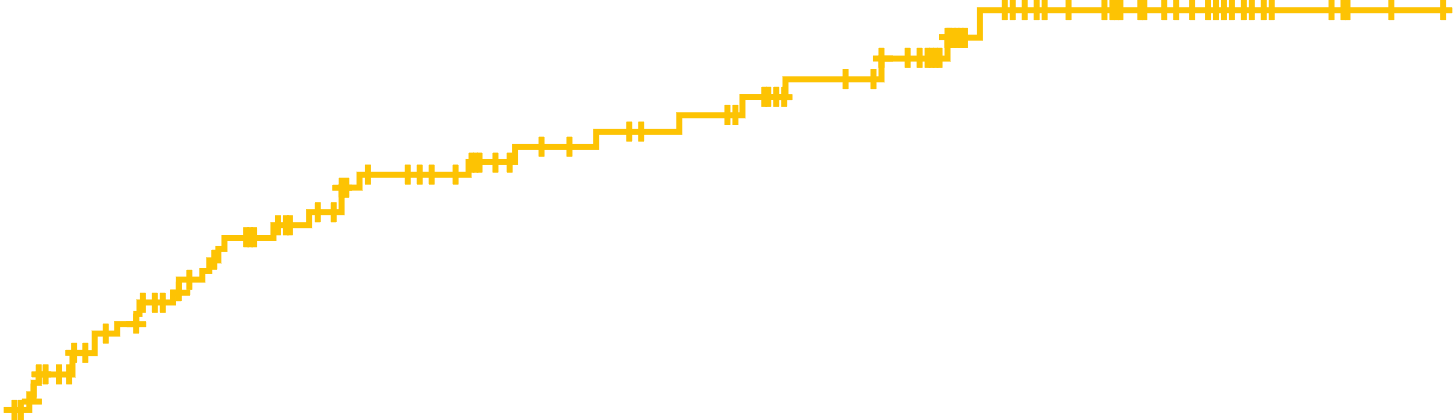 Cumulative Event Rate (%)
Cumulative Event Rate (%)
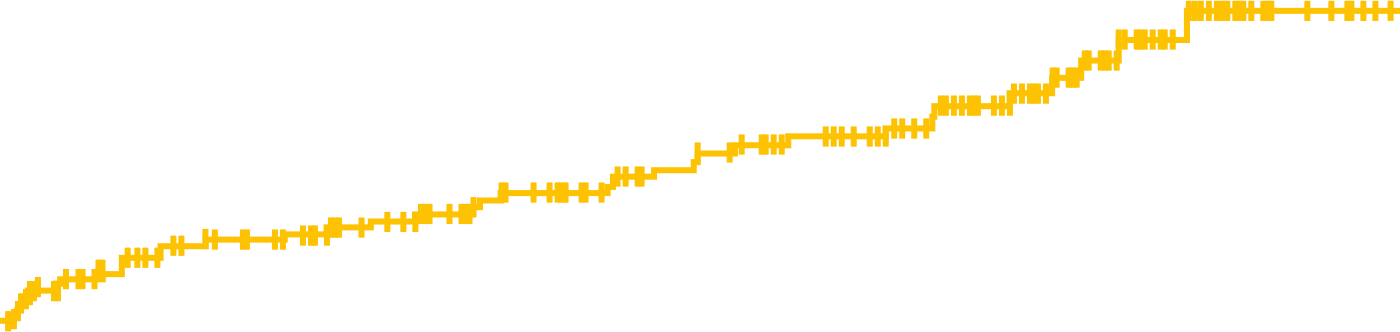 20
20
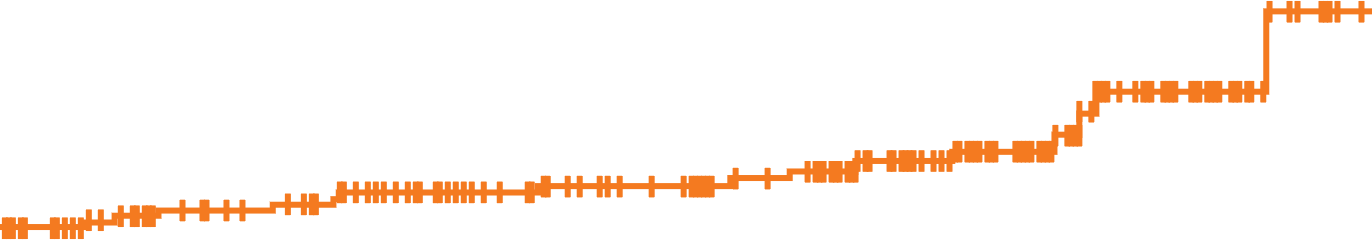 10
10
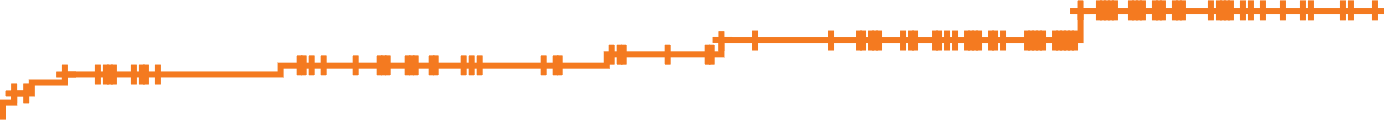 0
0
45
57
0
3
6
9
12
15
18
21
24
27
30
33
36
39
42
45
48
51
54
57
60
51
18
36
42
9
30
6
15
21
24
27
0
3
48
33
39
12
54
Months
Months
Cox proportional-hazards analysis of new-onset atrial fibrillation/flutter and new-onset hypertension showed rate reductions of 63% and 77%, respectively, favoring acalabrutinib
CI, confidence interval; HR, hazard ratio.
Seymore, J. Abstract 3721 presented at ASH 2021.
High grade hemorrhage and any grade bleeding
Characteristics of any high grade hemorrhage
Cumulative incidence of any grade bleeding
aMedian and range calculated only among patients with the even. bIncludes concomitant medication used to treat the event occurring in ≥2% of patients in each arm
Seymoure, J. Abstract 3721 presented at ASH 2021.
Conclusions
In this head-to-head trial of BTK inhibitors in CLL, event-based analyses demonstrated a lower BTK inhibitor–related toxicity burden of acalabrutinib vs ibrutinib 
Acalabrutinib demonstrated a lower incidence, exposure-adjusted incidence, and exposure-adjusted time with events of cardiovascular-related toxicities, such as atrial fibrillation/flutter, hypertension, and bleeding vs ibrutinib
Cumulative incidences of atrial fibrillation/flutter and hypertension were also lower with acalabrutinib vs ibrutinib in patients without a prior history of these events
BTK, Bruton’s tyrosine kinase; CLL, chronic lymphocytic leukemia.
Seymore, J. Abstract 3721 presented at ASH 2021.
BRUIN 1/2
Pirtobrutinib for Previously treated CLL/SLL: Updated results
BRUIN Study design
Open-label, non-randomized Phase 1/2 study of oral pirtobrutinib in patients with previously treated CLL/SLL
Efficacy populationa
(BTK pre-treated)
Phase 1 Escalation 
+ 
Expansion (25 to 300mg QD)

 Phase 2 (200mg QD) 

n=618
Safety population
CLL/SLL
n=296
CLL/SLL
n=252
MCL
n=134
No prior BTKi
n=35
Ongoing prior to 1st re-staging
n=9
Other NHLb
n=188
Phase 1: 3+3 design
28-day cycles
Intra-patient dose escalation allowed
Cohort expansion permitted at doses deemed safe
Eligibility criteria
Age ≥ 18 yrs
ECOG 0-2
CLL or other B-cell NHL
Active disease and in need of treatment
Previously treated
Key endpoints
Safety/tolerability
Determine MTD & recommended Phase 2 dose
Pharmacokinetics
Efficacy according to ORR & DoR based on disease criteria (iwCLL, IWWM, Lugano)
Data cutoff date of 16 July 2021. aEfficacy evaluable patients are those who had at least one post-baseline response assessment or had discontinued treatment prior to first post-baseline response assessment. bOther includes diffuse large B-cell lymphoma, Waldenström macroglobulinemia, follicular lymphoma, marginal zone lymphoma, Richter’s transformation, B cell prolymphocytic leukemia, hairy cell lymphoma, primary central nervous system lymphoma, and other transformation.
BTK, Bruton’s tyrosine kinase; CLL, chronic lymphocytic leukemia; CR, complete response; DoR, duration of response; ECOG, Eastern Cooperative Oncology Group; IWCLL, International Workshop on CLL; MTD, maximum tolerated dose; NHL, non-Hodgkin lymphoma; ORR, objective response rate; QD, once daily; SLL, small lymphocytic leukemia.
Mato, A. Abstract 391 presented at ASH 2021.
Efficacy in BTK pre-treated CLL/SLL patients
100
BTK discontinuation for progression
BTK discontinuation for toxicity/other
80
60
40
20
Maximum % change in SPD from baseline
0
-20
ORR was 68%
Nearly all CLL patients treated with a previous BTKi experience marked tumor reduction when treated with pirtobrutinib
Noted in patients regardless of reason for discontinuation of previous BTKi (e.g. disease progression, intolerance, or pre-treated with venetoclax)
-40
-60
-80
-100
Data cutoff date of 16 July 2021. aPatients with >100% increase in SPD. Data cutoff for 30 patients are not shown in the waterfall plot due to no measurable target lesions identified by CT at baseline, discontinuation prior to first response assessment or lack of adequate imaging in follow-up. bEfficacy evaluable patients are those who had at least one post-baseline response assessment or had discontinued treatment prior to first post-baseline response assessment. bCRR includes patients with a best response of CR, PR and PR-L. Response status as per IWCLL 2018 according to investigator assessment. Total % may be different than the sum of the individual components due to rounding.
BTK, Bruton’s tyrosine kinase; CI, confidence interval; CLL, chronic lymphocytic leukemia; CR, complete response; ORR, overall response rate PR, partial response; PR-L, PR with rebound lymphocytosis; SD, stable disease; SLL, small lymphocytic leukemia.
Mato, A. Abstract 391 presented at ASH 2021.
PFS
PFS in least BTK pre-treated patients 
(median 3 prior lines)
PFS in least BTK and BCL2 pre-treated patients (median 5 prior lines)
100
100
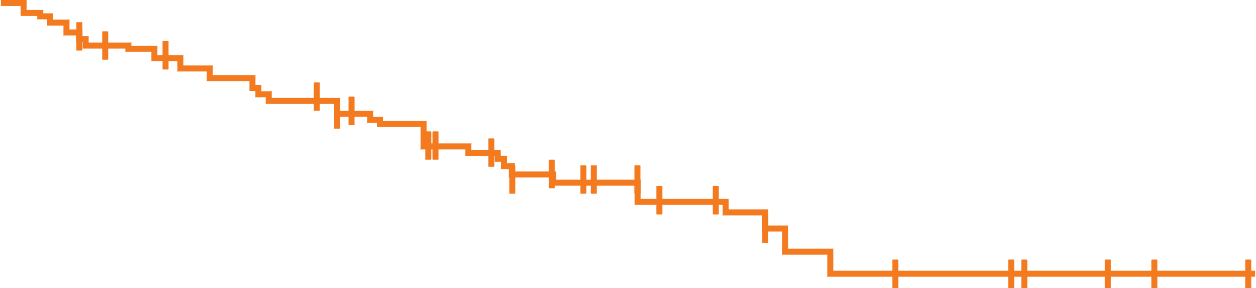 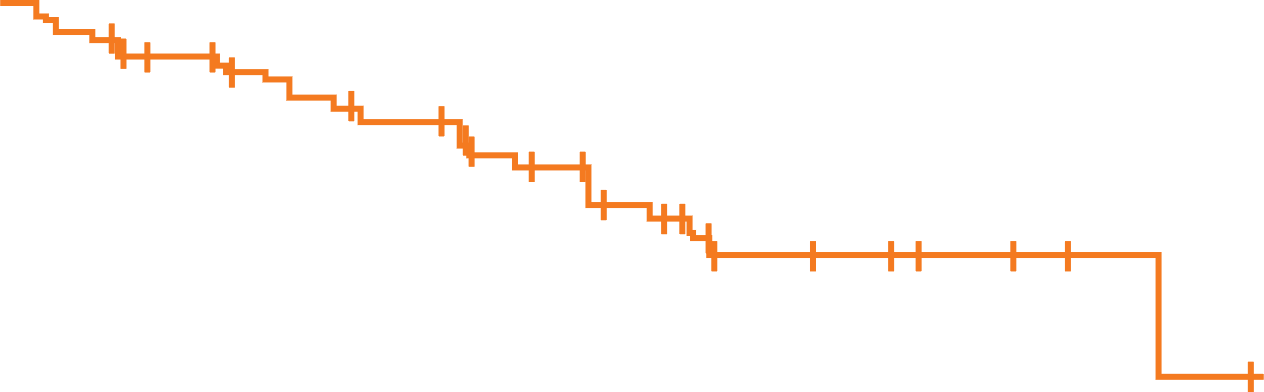 90
90
80
80
70
70
60
60
Patients free from Progression (%)
Patients free from Progression (%)
50
50
40
40
30
30
20
20
10
10
Median PFS: Not estimable (95% CI: 17.0 months – Not estimable)
Median PFS: Not estimable (95% CI: 10.7 months - Not estimable)
0
0
12
22
16
18
10
20
14
26
28
2
4
6
8
0
12
16
18
10
20
24
14
2
4
6
8
0
Months from Start of Treatment
Months from Start of Treatment
Durable disease control
74% (194/261) of BTK pre-treated patients remain on pirtobrutinib
Median follow-up of 9.4 months (range, 0.3-27.4) for all pre-treated patients
Data cutoff date of 16 July 2021. Response status per IWCLL 2018 according to investigator assessment.
BCL2, B-cell lymphoma 2 ; BTK, Bruton’s tyrosine kinase; CI, confidence interval; CLL, chronic lymphocytic leukemia; PFS, progression-free survival; SLL, small lymphocytic leukemia.
Mato, A. Abstract 391 presented at ASH 2021.
ORR
Best response rate by follow up time
n=252
n=187
n=153
n=119
Pirtobrutinib demonstrated efficacy (as measured by ORR) regardless of 
Follow-up time
Subgroup (del17p or TP53 mutation)
Other prior therapy (including BTK+ BCL2/ P13K/Chemotherapy/CD29 or any combination of the above)
Reason for prior BTKi discontinuation (e.g. progression/toxicity/other)
ORR 74%
▾
ORR 73%
▾
ORR 73%
▾
ORR 68%
▾
Data cutoff date of 16 July 2021. Total % may be different than the sum of the individual components due to rounding. aPrior therapy labels indicate that patients received at least one prior therapy, rows are not mutually exclusive. bEfficacy evaluable patients are those who had at least one post-baseline response assessment or had discontinued treatment prior to first post-baseline response assessment. cIncludes the BTK pre-treated efficacy-evaluable CLL/SLL patients at the time of data cutoff. Death at each timepoint includes the BTK pre-treated efficacy-evaluable CLL/SLL patients who had the opportunity to be followed for at least the indicated amount of time.
BTK, Bruton’s tyrosine kinase; CR, complete response; NE, not evaluable; ORR, overall response rate; PD, progressive disease; PR, partial response; PR-L, PR with rebound lymphocytosis; SD, stable disease.
Mato, A. Abstract 391 presented at ASH 2021.
Safety profile
No DLTs reported and MTD not reached
96% of patients received ≥ 1 pirtobrutinib dose at or above RP2D of 200mg daily
1% of patients (n=6) permanently discontinued due to TRAEs
Data cutoff date of 16 July 2021. Total % may be different than the sum of the individual components due to rounding. aAggregate of neutropenia and neutrophil count decreased. bAEs of special interest are those that were previously associated with BTK inhibitors. cAggregate of contusion, petechiae, ecchymosis, and increased tendency to bruise. dAggregate of all preferred terms including rash. eAggregate of all preferred terms including hematoma or hemorrhage. aggregate of atrial fibrillation and atrial flutter. gRepresents 6 events (all grade 3), including 2 cases of post-operative bleeding, 1 case each of GI hemorrhage in the setting of sepsis, NSAID use, chronic peptic ulcer disease, and one case of superarachnoid hemorrhage in setting of traumatic bike accident. hOf 10 total atrial flutter TEAEs, 3 occurred in patients with a prior medical history of atrial fibrillation, 2 in patients presenting with concurrent systemic infection, and 2 in patients with both.
AE, adverse event; DLT, dose-limiting toxicity; MTD, maximum tolerated dose; RP2D, recommended phase 2 dose; TRAE, treatment-related adverse event.
Mato, A. Abstract 391 presented at ASH 2021.
BRUIN 1/2 Conclusions
Pirtobrutinib demonstrates promising efficacy in CLL/SLL patients previously treated with BTK inhibitors
Efficacy was independent of BTK C481 mutation status, reason for prior BTKi discontinuation (i.e. progression vs intolerance), or other classes of prior therapy received (including covalent BTK inhibitors, BCL2 inhibitors, and P13K-delta inhibitors)
Favorable safety and tolerability are consistent with the design of pirtobrutinib as a highly selective and non-covalent reversible BTK inhibitor
Randomized, global Phase 3 trials evaluating pirtobrutinib in CLL/SLL ongoing:
BRUIN CLL-321: Pirtobrutinib vs investigator’s choice of idelalisib + rituximab or bendamustine + rituximab in pretreated patients
BRUIN CLL-322: Pirtobrutinib + venetoclax + rituximab vs venetoclax and rituximab in pretreated patients
BRUIN CLL-313: Pirtobrutinib vs bendamustine + rituximab in treatment naïve patients
BCL2, B-cell lymphoma 2; BTK, Bruton’s tyrosine kinase; CLL, chronic lymphocytic leukemia; SLL, small lymphocytic lymphoma; VenR, venetoclax + rituximab.
Mato, A. Abstract 391 presented at ASH 2021.
ASCEND
Acalabrutinib vs rituximab + idelalisib or bendamustine in R/R CLL:Three-year follow-up
ASCEND Study design
Randomized, multicenter, open-label, Phase 3 study of acalabrutinib vs investigator’s choice of either idelalisib + rituximab or bendamustine + rituximab in subjects with R/R CLL
Primary endpoint
PFS

Key secondary endpoints
ORR
OS
Safety
Relapsed/Refractory CLL (N=310)

Stratification:
Del(17p) – Y/N
ECOG PS: 0-1 vs 2
Prior therapies: 1-3 vs ≥4
Acalabrutinib (n=155)
100 mg PO BID
R 1:1
Idelalisib + rituximab (IdR; n=119)
Idelalisib 150 mg PO BID + rituximab
or
Bendamustine + rituximab (BR; n=36) Bendamustine 70 mg/m2 IV + rituximab
Crossover from IdR/BR arm allowed after confirmed disease progression
Key exclusion criteria
Known central nervous system lymphoma or leukemia
Significant cardiovascular disease
Prior exposure to a BCL2 or BTK inhibitor
Prior bendamustine was allowed if the investigator’s choice of treatment was IdR; bendamustine retreatment was allowed if the prior response to bendamustine lasted >24 months
Key inclusion criteria
Age ≥18 years
Diagnosis of CLL as defined by iwCLL
 ≥1 prior systemic therapy for CLL
ECOG PS of ≤2
Patients were randomized 1:1 to receive acalabrutinib 100mg BID or investigator’s choice of IdR or BR
The data cutoff date for this analysis was October 26, 2020
BCL2, B-cell lymphoma 2; BID, twice daily; BR, bendamustine + rituximab; BTK, Bruton’s tyrosine kinase; CLL, chronic lymphocytic leukemia; ECOG PS, Eastern Cooperative Oncology Group performance status; IdR, idelalisib + rituximab; ORR, overall response rate; OS, overall survival; PFS, progression-free survival; PO, orally; R/R, relapsed/refractory.
Jurczak, W. Abstract 393 presented at ASH 2021.
Investigator-assessed PFS
Acalabrutinib vs IdR/BR
Acalabrutinib vs IdR or BR
100
100
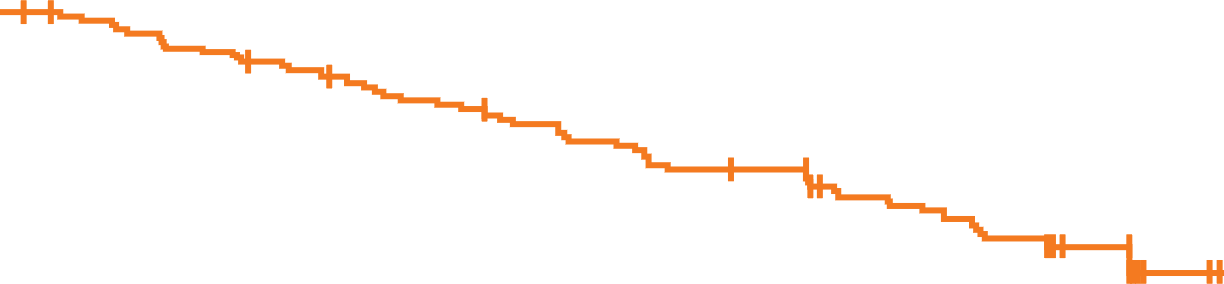 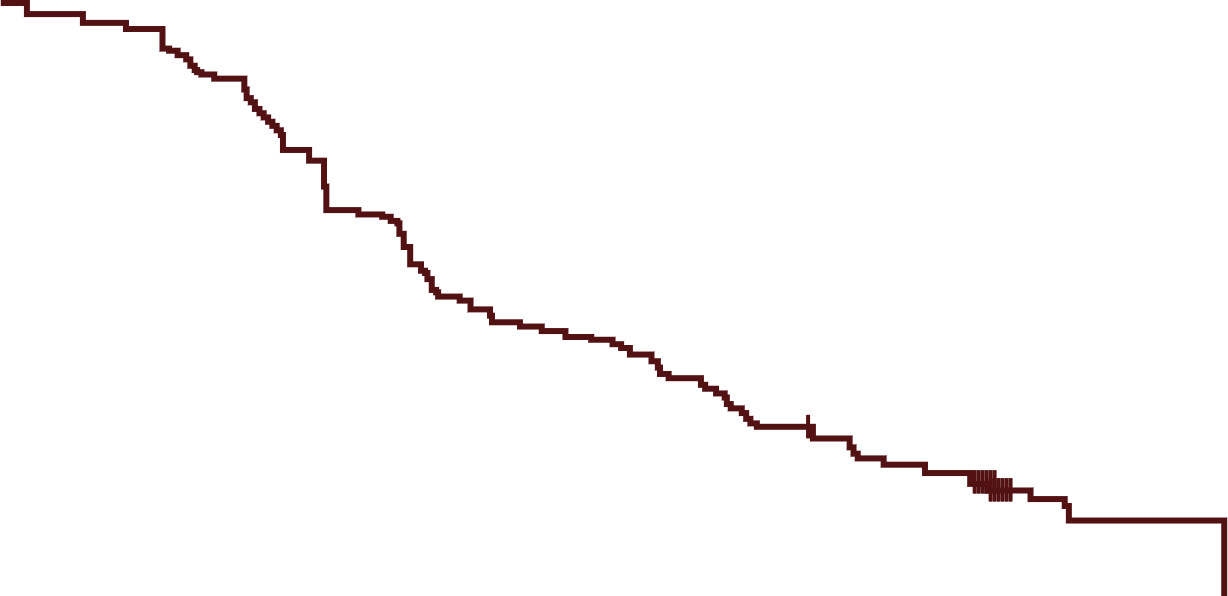 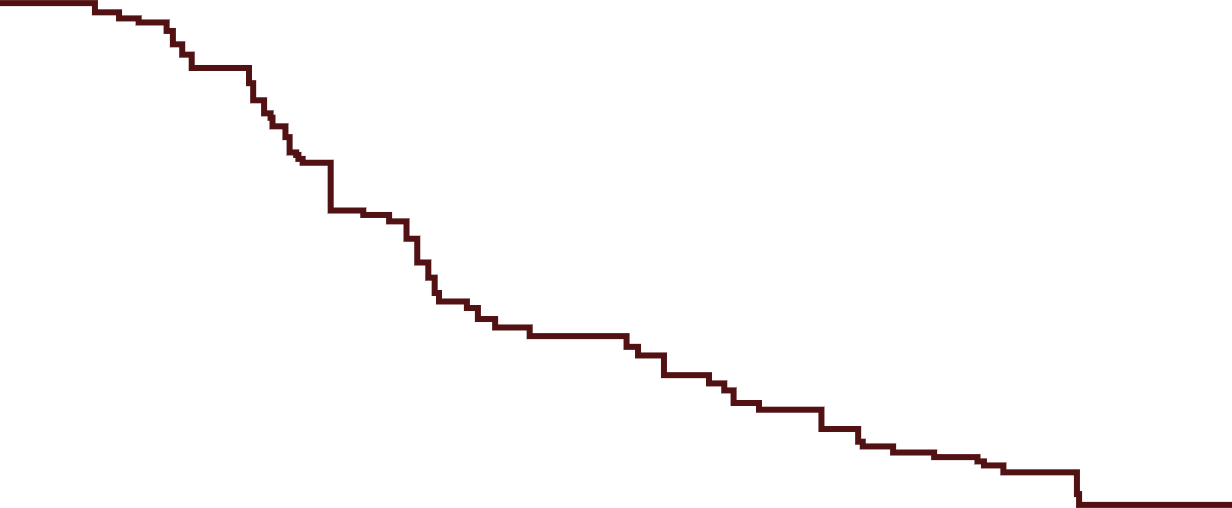 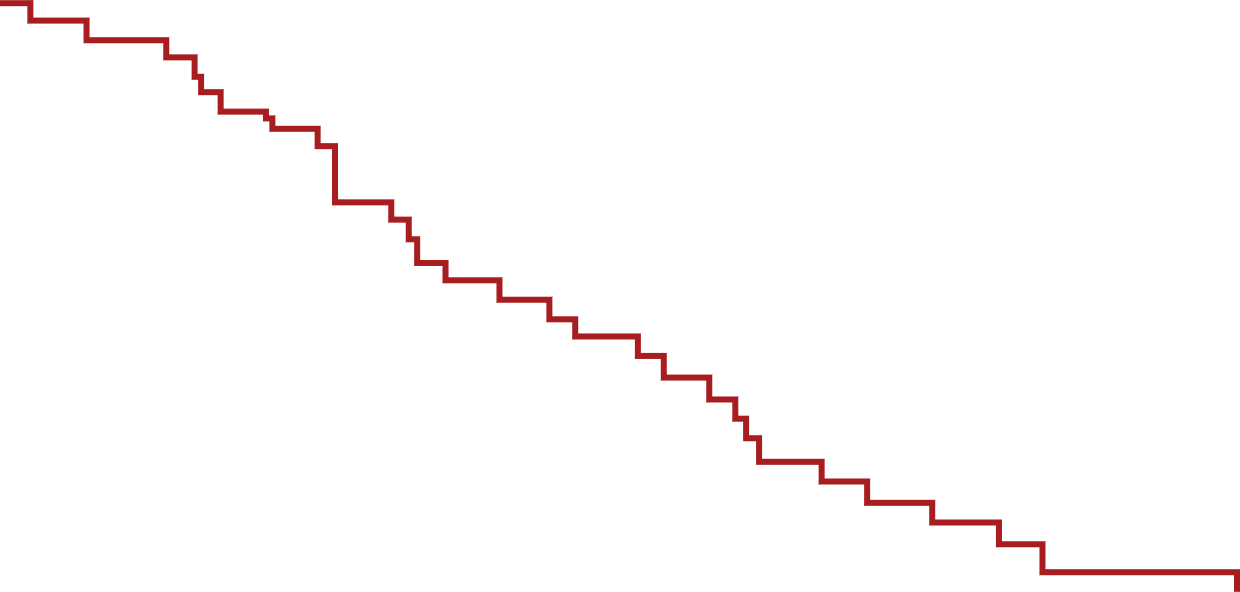 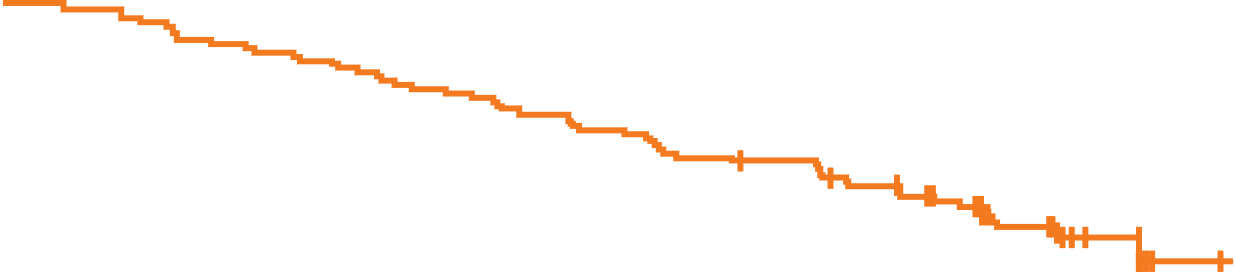 80
80
Median PFS: NR
Median PFS: NR
60
60
63%
63%
Acalabrutinib:IdR
HR*(95% CI): 0.31 (0.22; 0.43)
P<0.0001a
Progression-Free Survival (%)
Progression-Free Survival (%)
40
40
Median PFS: 16.2 mo
Acalabrutinib:IdR/BR
HR*(95% CI): 0.29 (0.21, 0.41)
P<0.0001a
Acalabrutinib:BR
HR*(95% CI): 0.25 (0.16; 0.40)
P<0.0001a
25%
20
20
Median PFS: 16.8 mo
Acalabrutinib
21%
Median PFS: 18.6 mo
Acalabrutinib
IdR
IdR/BR
BR
9%
0
0
0
2
4
6
8
10
12
14
16
18
20
22
24
26
28
30
32
34
36
38
40
42
0
2
4
6
8
10
12
14
16
18
20
22
24
26
28
30
32
34
36
38
40
42
Months
Months
No. at risk
No. at risk
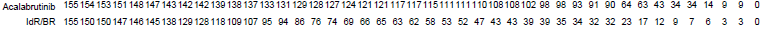 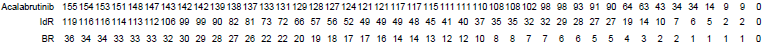 Median time on study was 36.0 (acalabrutinib) and 35.2 months (IdR/BR)
Acalabrutinib significantly prolonged PFS vs IdR/BR, with median PFS not reached (estimated median 36-month PFS 63% vs 21% respectively)
Similar findings for acalabrutinib vs IdR and BR separately
PFS rates were based on the IWCLL 2008 criteria in patients with R/R CLL. Patients were censored at the time when any subsequent anticancer therapies were received. aHazard ratio was based on stratified Cox proportional hazard s model, stratified by randomization stratification factors as recorded in an in an interactive voice/web response system. bRelapse was based on modified log-rank, stratified by randomization stratification factors as recorded in an in an interactive voice/web response system. cHazard ratios were based on standardized Cox proportional hazards model.
BR, bendamustine + rituximab; HR, hazard ratio; IdR, idelasib + rituximab; NR, not reached; PFS, progression-free survival.
Jurczak, W. Abstract 393 presented at ASH 2021.
Investigator-assessed PFS in patients with high-risk features
PFS by del(17p)
PFS by IGHV
100
100
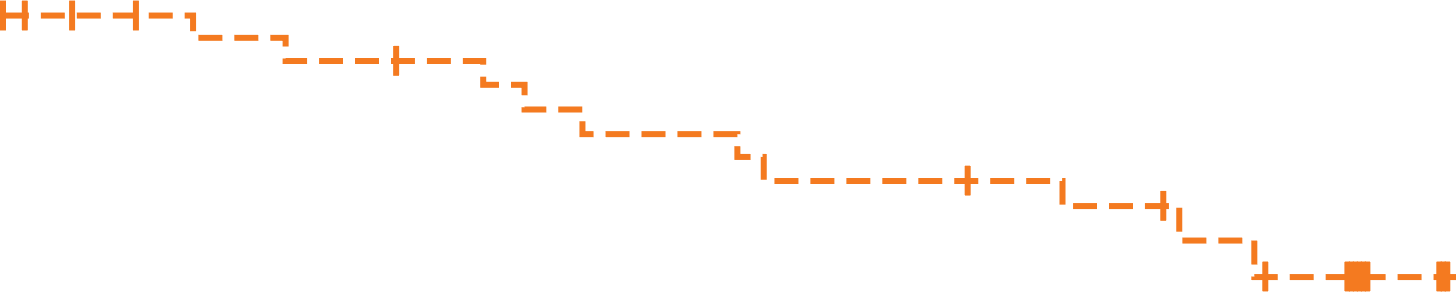 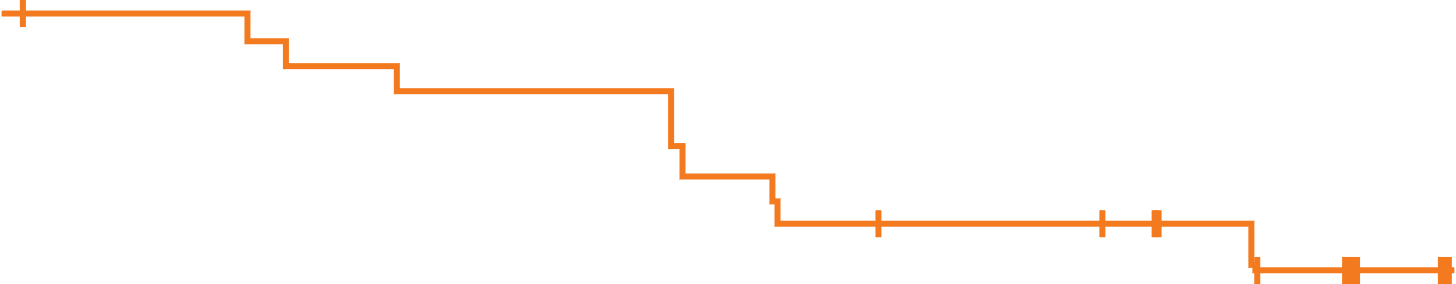 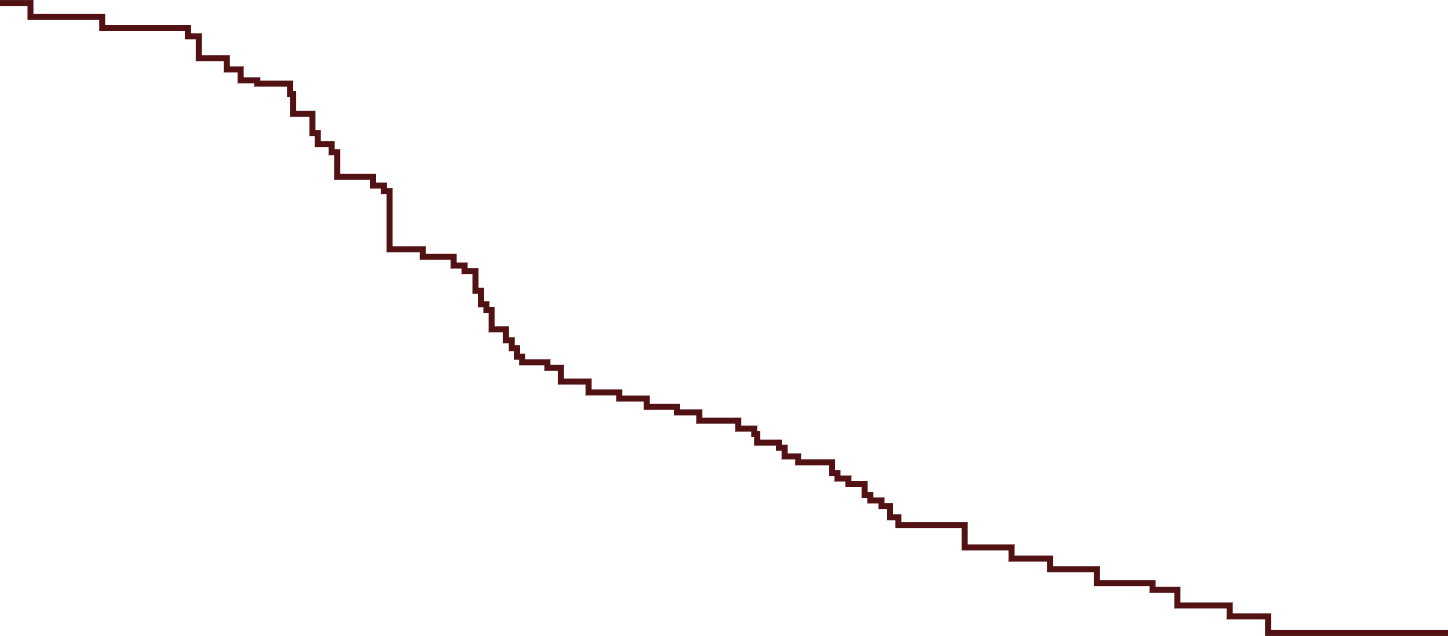 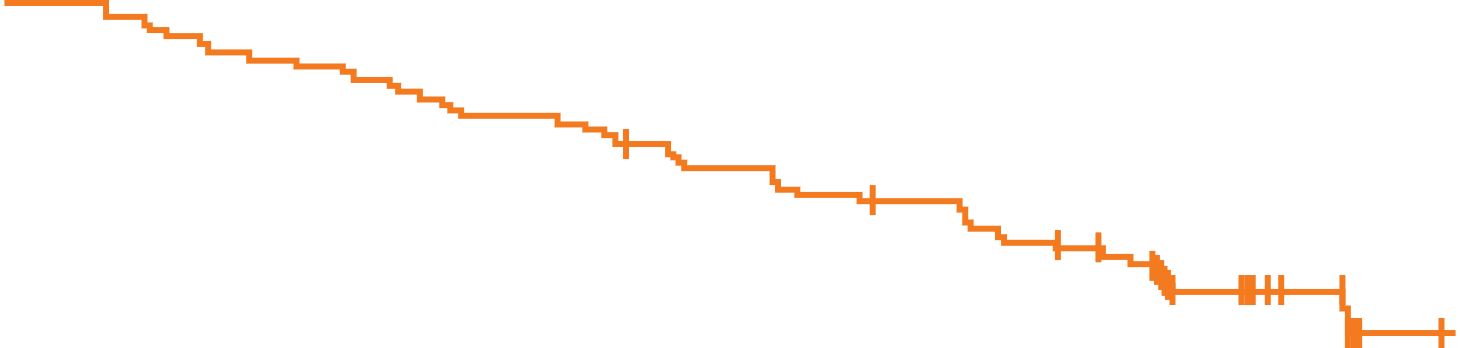 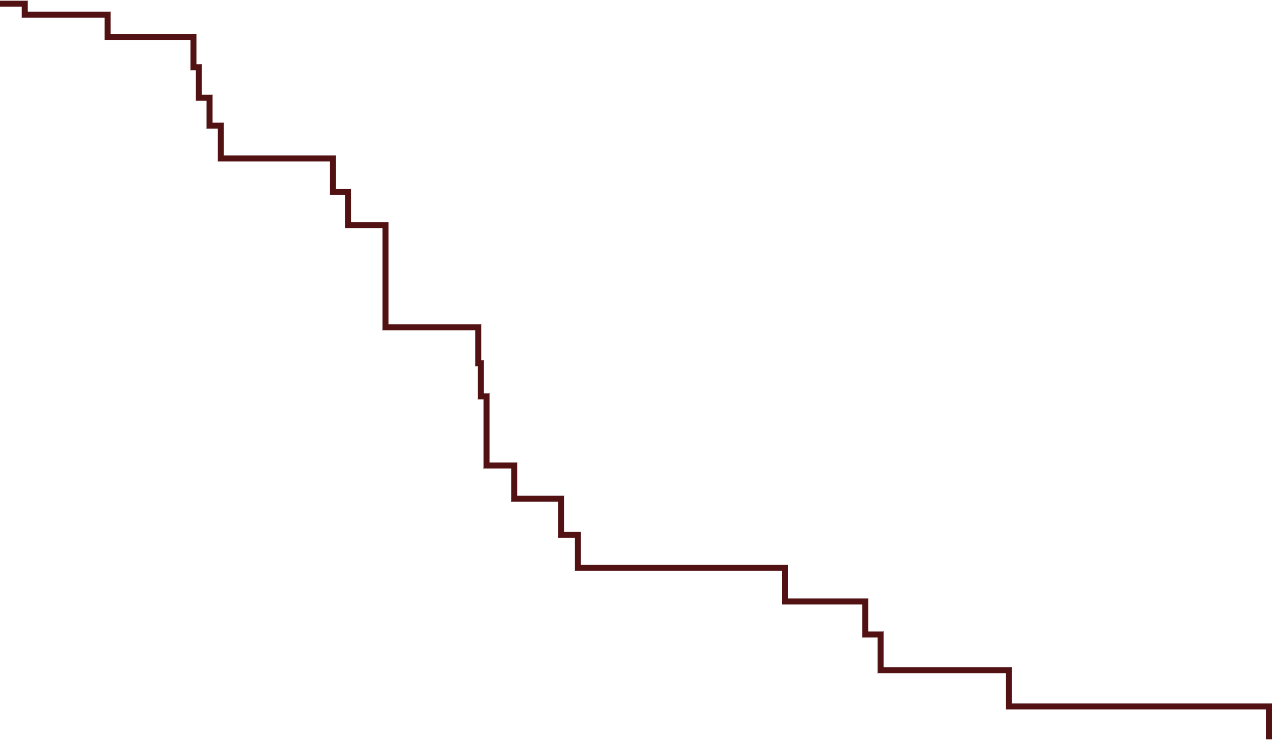 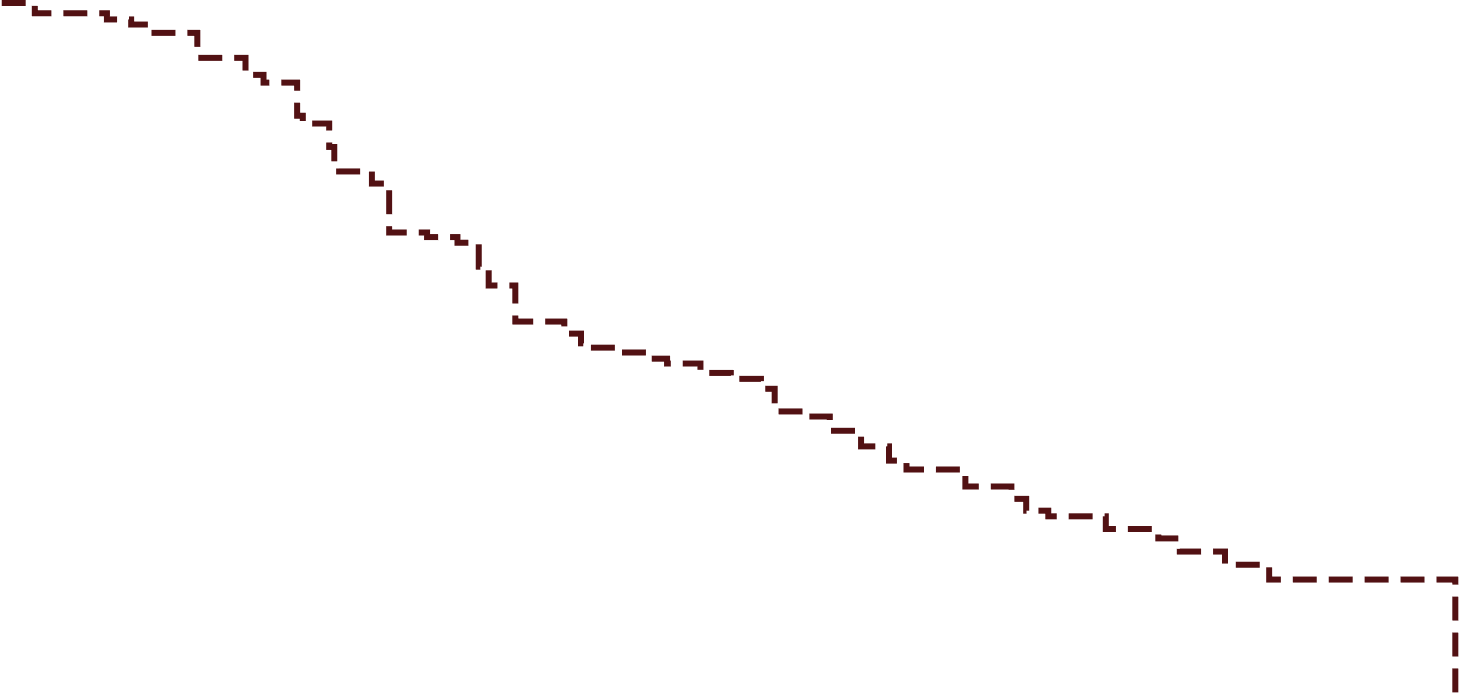 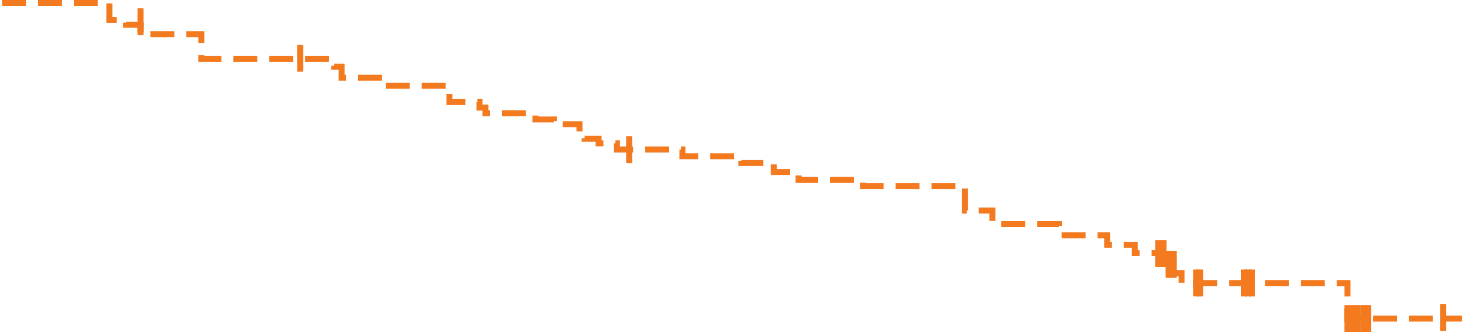 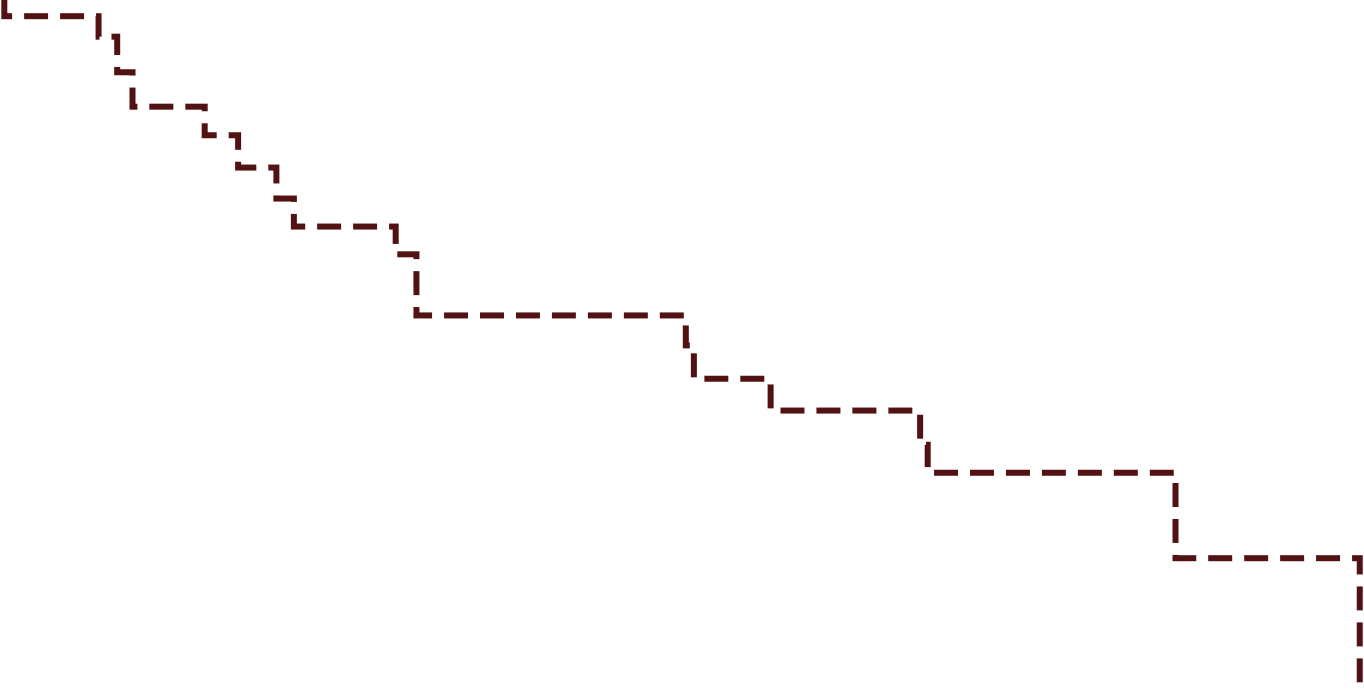 Median PFS: NR (both)
Median PFS: NR (both)
80
80
65%
66%
60
60
62%
61%
Progression-Free Survival (%)
Progression-Free Survival (%)
Median PFS: 20.3 mo (w/o)
35%
40
40
24%
Acalabrutinib w/ del(17p)
Acalabrutinib w/o del(17p)
IdR/BR w/ del(17p)
IdR/BR w/o del(17p)
Acalabrutinib w/ unmutated IGHV
Acalabrutinib w/ mutated IGHV
IdR/BR w/ unmutated IGHV
IdR/BR w/ mutated IGHV
Median PFS: 13.8 mo (w/)
20
20
Median PFS: 22.8 mo (mutated)
5%
17%
Median PFS: 16.1 mo (unmutated)
0
0
0
2
4
6
8
10
12
14
16
18
20
22
24
26
28
30
32
34
36
38
40
42
0
2
4
6
8
10
12
14
16
18
20
22
24
26
28
30
32
34
36
38
40
42
Months
Months
No. at risk
No. at risk
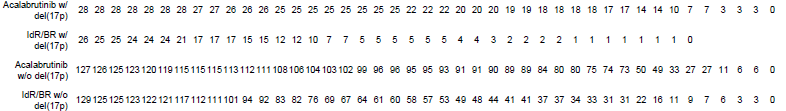 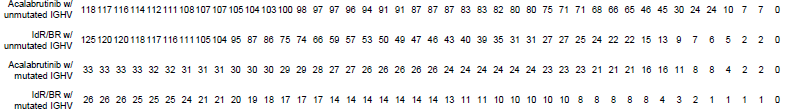 Acalabrutinib significantly prolonged PFS vs IdR/BR in patients with high-risk features, including del(17p) and IGHV mutation
PFS rates were based on the IWCLL 2008 criteria in patients with R/R CLL. Patients were censored at the time when any subsequent anticancer therapies were received. aHazard ratio was based on stratified Cox proportional hazards model. P values were based on unstratified log rank test.
BR, bendamustine + rituximab; CI, confidence interval; IdR, idelasib + rituximab; IGHV, immunoglobulin heavy chain variable region; NR, not reached; PFS, progression-free survival.
Jurczak, W. Abstract 393 presented at ASH 2021.
OS
100
Median OS was not reached in either arm

Although the difference between treatment arms was not statistically significant, separation between the curves begins to show at around 2 years

Estimated 3-year survival rate was 80% for acalabrutinib and 73% for IdR/BR

Note: 76 (49%) patients in the IdR/BR arm crossed over to acalabrutinib
May limit ability to detect differences in OS
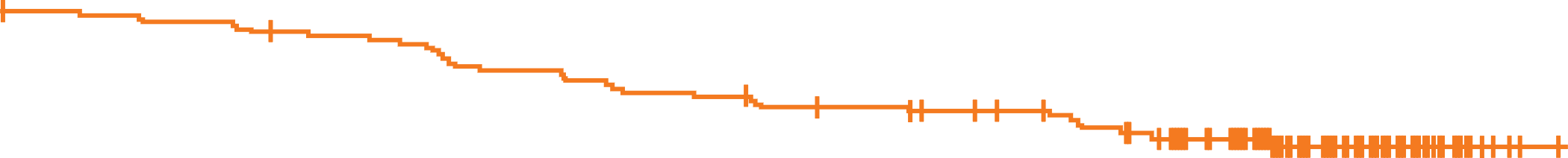 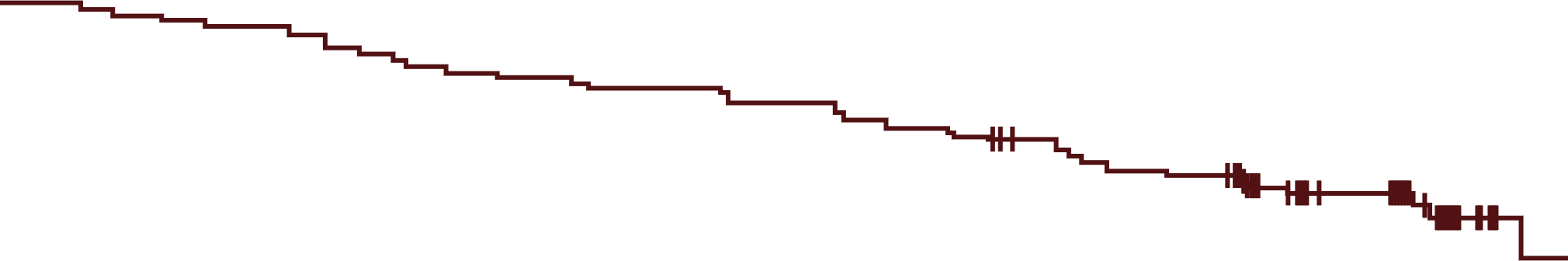 Median OS: NR
80%
80
Median OS: NR
73%
60
Overall Survival (%)
40
Acalabrutinib:IdR/BR
HRa (95% CI): 0.69 (0.43, 1.10)
P=0.1184b
20
Acalabrutinib
IdR/BR
0
2
4
6
12
18
28
30
24
10
22
26
32
14
16
20
34
44
40
0
8
42
38
36
Months
No. at risk
Acalabrutinib
IdR/BR
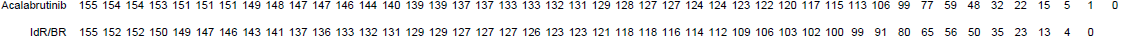 aHazard ratio was based on stratified Cox proportional hazards model, stratified by randomization stratification factors as recorded in an interactive voice/web response system. bP values were based on unstratified log rank test, stratified by randomization stratification factors as recorded in an in an interactive voice/web response system. 
BR, bendamustine + rituximab; CI, confidence interval; HR, hazard ratio; IdR, idelasib + rituximab; OS, overall survival. 
Jurczak, W. Abstract 393 presented at ASH 2021.
Investigator-assessed ORR
P=0.62a
ORR was similar with acalabrutinib and IdR/BR (83% vs 85%, respectively)
ORR, 83%
(95% Cl: 76, 
88)b
ORR, 85%
(95% Cl: 78, 
89)b
ORR + PRL was 92% (95% CI: 87, 95) for acalabrutinib and 88% (95% CI: 82, 92) for IdR/BR. Response assessments were missing in 3 (2%) patients in the acalabrutinib group and in 6 (4%) patients in the IdR/BR group. Response rates were based on the IWCLL 2008 criteria.1 aBased on Cochran-Mantel-Haenszel test with adjustment for randomization stratification factors as recorded in an interactive voice/web response system. b95% confidence interval based on normal approximation (with use of Wilson’s score). BR, bendamustine plus rituximab; CI, confidence interval; CR, complete response; CRi, complete response with incomplete blood count recovery; IdR, idelalisib plus rituximab; nPR, nodular partial response; ORR, overall response rate; PD, progressive disease; PR, partial response; PRL, partial response with lymphocytosis; SD, stable disease.
1. Hallek M, et al. Blood. 2008;111(12):5446-56.
Jurczak, W. Abstract 393 presented at ASH 2021.
Safety overview
Serious AEs reported in 5≥% of patients in any group included:
Pneumonia (acalabrutinib, 13 [8%]; IdR, 11 [9%]; BR, 1 [3%])
Diarrhea (acalabrutinib, 2 [1%]; IdR, 18 [15%]; BR, 0)
Pyrexia (acalabrutinib, 3 [2%]; IdR, 8 [7%]; BR, 1 [3%])
AEs were graded according to the Common Toxicity Criteria of the National Cancer Institute, version 4.03 and reported until 30 days after the last dose of study drug or at documented disease progression, whichever was longer; serious AEs considered related to study drug or study procedures that occurred after the end of the AE reporting period were required to be reported. aPrimary causes of death were AE (n=10: respiratory failure, brain neoplasm, cardiorespiratory arrest, cardiopulmonary failure, pneumonia, neuroendocrine carcinoma, sepsis, bronchitis, cachexia, and neutropenic sepsis in 1 patient each), disease progression (n=1), Richter transformation (n=1), and unknown (n=1). bPrimary cause of death was AE (n=5: cardiopulmonary failure, myocardial infarction, pneumonitis, sepsis, and interstitial lung disease in 1 patient each). cPrimary cause of death was AE (acute cardiac failure).AE, adverse event; BR, bendamustine plus rituximab; IdR, idelalisib plus rituximab.
Jurczak, W. Abstract 393 presented at ASH 2021.
Most common AEs
AEs in ≥15% (any Grade) or ≥5% (Grade ≥3) of patients in any cohort
AEs were graded according to the Common Toxicity Criteria of the National Cancer Institute, version 4.03 and reported until 30 days after the last dose of study drug or at documented disease progression, whichever was longer. AE, adverse event; BR, bendamustine plus rituximab; IdR, idelalisib plus rituximab.
Jurczak, W. Abstract 393 presented at ASH 2021.
AEs of special interest
AEs were graded according to the Common Toxicity Criteria of the National Cancer Institute, version 4.03. aMajor hemorrhage was defined as any serious or grade ≥3 hemorrhage or central nervous system hemorrhage of any grade. bIncludes events of grade 4 gastrointestinal hemorrhage (n=1), grade 3 gastrointestinal hemorrhage (n=1), grade 4 immune thrombocytopenic purpura (n=1), and grade 3 intestinal hemorrhage (n=1). cIncludes events of grade 3 gastrointestinal hemorrhage (n=1), grade 3 and grade 4 immune thrombocytopenic purpura (n=1), and grade 3 hematuria (n=1). AE, adverse event; BR, bendamustine plus rituximab; IdR, idelalisib plus rituximab.
Jurczak, W. Abstract 393 presented at ASH 2021.
ASCEND Conclusions
After a median follow-up of 3 years, acalabrutinib maintained efficacy and safety that was favorable over standard-of care regimens in patients with R/R CLL
PFS was significantly prolonged with acalabrutinib vs IdR/BR, regardless of genomic characteristics
Median OS not reached in either treatment arm
ORR was similar between acalabrutinib and IdR/BR
Fewer patients treated with acalabrutinib vs IdR/BR discontinued treatment due to AEs, despite longer treatment exposure in the acalabrutinib arm
Acalabrutinib maintained an acceptable tolerability profile with no new safety findings identified with longer-term follow-up
Overall, these data from the ASCEND trial study support the use of acalabrutinib in patients with R/R CLL, including patients with high-risk features
AE, adverse event; BR, bendamustine +rituximab; CLL, chronic lymphocytic leukemia; IdR, idelasib + rituximab; ORR, overall response rate; OS, overall survival; PFS, progression-free survival; R/R, relapsed/refractory.
Jurczak, W. Abstract 393 presented at ASH 2021.
VISION HO141
Ibrutinib + venetoclax in patients with R/R-CLL and creatinine clearance ≥30 ml/min
VISION HO141 Study design
Prospective, multicenter, Phase 2 trial of ibrutinib + venetoclax in patients with creatinine clearance ≥30 ml/min R/R-CLL with or without TP53 aberrations
Key inclusion/exclusion criteria
R/R CLL/SLL
Creatinine clearance ≥30mL/min
Performance status 0-3, all degrees of fitness/comorbidity allowed
No prior venetoclax or ibrutinib
Primary outcome (PFS Month 27)
Maintenance (also for MRD pos)
Ibrutinib until progression/toxicity
Ibrutinib
R 1:2
Venetoclax
Observation until event
Ibrutinib until prog/tox
Venetoclax 12mo
2 months
15 months
Criteria for re-initiating treatment:
CLL progression to iwCLL criteria or 
MRD >10-3 + MRD > 10-2 ≥1 month later
Trial organization: 43 sites in the Netherlands, Belgium, Sweden, Norway, Denmark and Finland
CLL, chronic lymphocytic leukemia; MRD, minimal residual disease; R/R, relapsed/refractory; SLL, small lymphocytic leukemia.
Niemann, C. Abstract 69 presented at ASH 2021.
VISION 141HO Trial consort diagram
230 patients registered
5 ineligible, 1 refused to start
Cycles 1-2: Ibrutinib lead-in
3 off study, 5 fatalities
N=224
Cycles 3-15: Venetoclax (including ramp-up) + ibrutinib
13 off study, 6 fatalities
N=216
Bone marrow and blood MRD
MRD by flow cytometry, 10-4 level
Not uMRD (N=125)
uMRD (N=72)
9 off study
1:2 randomization
Arm B, uMRD randomized to observation (N=48)
Non-randomized, ibrutinib maintenance (N=116)
Arm A, uMRD randomized, ibrutinib maintenance (N=24)
Primary endpoint: Arm B observation 
PFS 12 months after stopping
MRD tests every 3 months, with re-initiation upon becoming MRD+ not considered progression
MRD, minimal residual disease; PFS, progression-free survival; uMRD, undetectable minimal residual disease.
Niemann, C. Abstract 69 presented at ASH 2021.
MRD and response
Not available
High MRD+ (≥10-2)
Low MRD+ (≥10-4 and ≤10-2)
UMRD (<10-4)
Partial remission
Complete remission (with or without
normal blood count recovery)
High rate of complete remissions (64%)
Ibr, ibrutinib; MRD, minimal residual disease; uMRD, undetectable minimal residual disease; Ven, venetoclax.
Niemann, C. Abstract 69 presented at ASH 2021.
Prespecified analysis of uMRD levels in subgroups
MRD in PB at Cycle 15 in all patients, based on risk subgroups
No difference in MRD observed between 
TP53 wild type or aberrated (del(17p))
IGHV mutated or unmutated
Complex karyotype (non CK, low CK, high CK)
MRD over time from Cycle 15 in Arm A (ibrutinib) and Arm B (observation)
Similar proportion of patients maintained uMRD in peripheral blood and bone marrow at primary analysis (month 27; 12 month after stopping therapy
MRD over time from Cycle 15 in non-randomized, ibrutinib maintenance
9 patients who actually had uMRD were allocated to the non-uMRD in bone marrow group (non-randomized ibrutinib maintenance)
MRD levels stayed consistent in patients continuing ibrutinib
For CLL patients in the R/R setting, it seems that MRD level can be maintained with continued ibrutinib, with a low number of progressions
CK, complex karyotype; CLL, chronic lymphocytic leukemia; MRD, minimal residual disease; R/R, relapsed/refractory; uMRD, undetectable minimal residual disease/
Niemann, C. Abstract 69 presented at ASH 2021.
PFS
Arm A, Ibrutinib
In the observation arm (Arm B), PFS at 27 months was 98%; above predefined  limit of 60%
No progression was reported in the ongoing ibrutinib arm (Arm A)
In the non-randomized arm, high PFS is maintained

Overall trial PFS at 27 months was 92% in this high risk R/R population
1.00
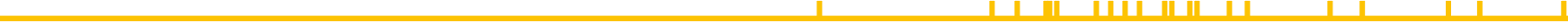 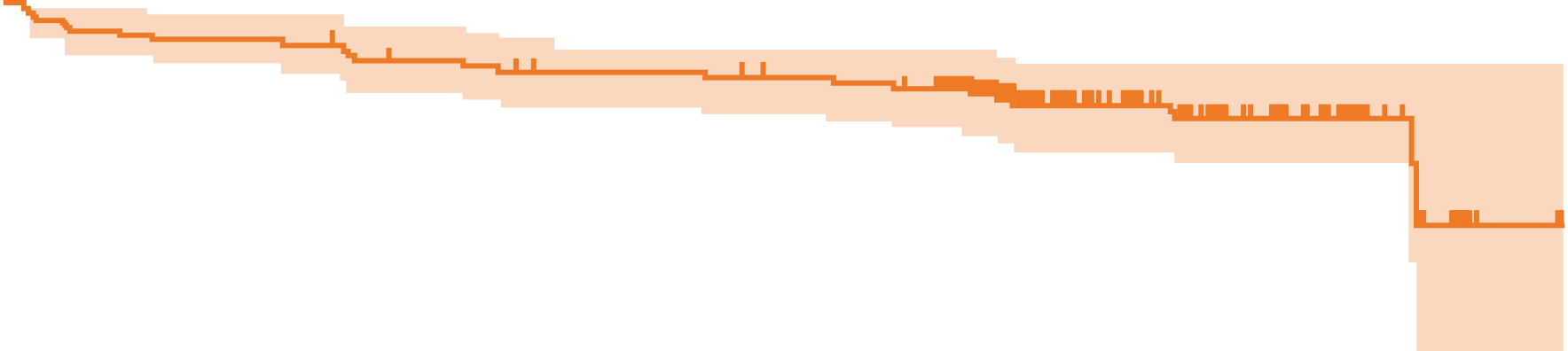 Arm B, Observation
0.75
Non-randomized, MRD+
Ibrutinib maintenance
0.50
Primary endpoint: Arm B Observation
98% PFS 12 months after stopping
       (Month 27)
0.25
Randomization point
Month 27
arm A 0/24
arm B 2/48
-randomized 22/153
0.00
24
30
36
12
0
6
18
42
48
Time (months)
All patients with events prior to cycle 15 included in non-randomized group
MRD, minimal residual disease; PFS, progression-free survival; R/R, relapsed/refractory.
Niemann, C. Abstract 69 presented at ASH 2021.
Re-initiation of treatment
Re-inintiation, Arm B: Observation
Time to Next Treatment
1.00
1.00
7 patients reinitiated ibrutinib-venetoclax during observation due to MRD+
6 of 7 achieved de novo CR within 3 cycles
7th patient awaits evaluation
0.75
0.75
Arm A, Ibrutinib
0.50
0.50
Arm B, Observation
Non-randomized, MRD+
Ibrutinib maintenance
0.25
0.25
Month 27
0.00
0.00
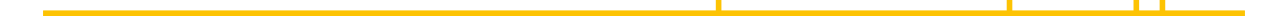 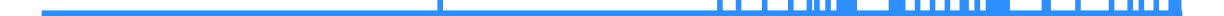 18
24
42
12
0
6
36
30
18
24
42
12
0
6
36
30
Time (Months)
Time (Months)
During the defined period (until month 27), only one patient re-initiated treatment due to becoming MRD+ve in Arm B
Patient continued successful clinical remission and regained uMRD
With median follow-up of 34 months, 7 patients re-initiated Ibr+Ven due to becoming MRD+
Of these 7, 6 are back in clinical remission (1 awaits evaluation)
No patients in Arm A or Arm B had to re-initiate treatment due to becoming MRD+ 

In the non-randomized arm, <10% had to progress to the next line of treatment
R, complete response; MRD, minimal residual disease; PFS, progression-free survival; uMRD, undetectable minimal residual disease.
Niemann, C. Abstract 69 presented at ASH 2021.
OS
Arm A, Ibrutinib
A single event in Arm B
Myelodysplastic syndrome (fatal)

In the non-randomized MRD+ group (including all patients with events prior to cycle 15), OS of 92% at month 27
1.00
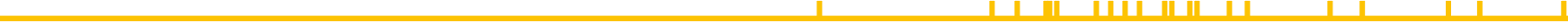 Arm B, Observation
Non-randomized, MRD+
Ibrutinib maintenance
0.75
0.50
Overall Survival rate at Month 27:
Arm A Ibrutinib:              100%	
Arm B Observation:         98%
Non-randomized MRD+:  92%
0.25
Randomization point
Month 27
0.00
24
30
36
12
0
6
18
42
48
Time (months)
All patients with events prior to cycle 15 included in non-randomized group
MRD, minimal residual disease; OS, overall survival.
Niemann, C. Abstract 69 presented at ASH 2021.
AEs during first 15 Cycles
Similar to the profile seen to date with ibrutinib or venetoclax as single agents and for the combination
All fatalities included, whether on or off treatment; whether reported as AE or not
AE, adverse event; CTCAE, Common Terminology Criteria for Adverse Events.
Niemann, C. Abstract 69 presented at ASH 2021.
AEs during after Cycle 15
Less events during this period, including less events of bleeding and no events of atrial fibrillation
Risk of infection appears lower in the observation arm
All fatalities included, whether on or off treatment; whether reported as AE or not
AE, adverse event; CTCAE, Common Terminology Criteria for Adverse Events; Ibr, ibrutinib; Observation; rdm, random.
Niemann, C. Abstract 69 presented at ASH 2021.
VISION 141HO Conclusions
MRD guided ibrutinib-venetoclax for R/R CLL is feasible
The primary end point was met, with PFS 98% at 1 year after stopping therapy
MRD levels remained stable after reinitiating therapy upon positive MRD
Achieved complete remission de novo
MRD guided Stop/Start of ibrutinib-venetoclax in R/R CLL is feasible and can be recommended similar to CML
CLL, chronic lymphocytic leukemia; CML, chronic myeloid leukemia; MRD, minimal residual disease; R/R, relapsed/refractory.
Niemann, C. Abstract 69 presented at ASH 2021.
Zanubrutinib in BTKi-intolerant relapsed/refractory B-cell malignancies
Study design
Ongoing US, Phase 2, multicenter, single-arm, open-label study evaluating the safety and efficacy of zanubrutinib monotherapy in patients with B-cell malignancies who met criteria for continued treatment after having become intolerant to prior BTKi therapy
Previously treated patients with CLL/SLL, WM, MCL, or MZL intolerant to prior BTKi
Cohort 1: Intolerant to ibrutinib (n≈50)
Cohort 2: Intolerant to acalabrutinib alone/and ibrutinib (n≈40 [min 20])
Screening at ≤14 days
Zanubrutinib
160 mg BID or 320 mg QD
Treatment until PD, unacceptable toxicity, treatment consent withdrawal, or study termination
Key Inclusion Criteria
Ibrutinib and acalabrutinib intolerance
Grade ≥2 non-hematologic toxicity for >7 days
Grade ≥3 non-hematologic toxicity for any duration
Grade 3 neutropenia with infection or fever
Grade 4 hematologic toxicity that persists until BTKi therapy is discontinued due to toxicity
Resolution of BTKi toxicities to grade ≤1 or baseline before initiating zanubrutinib treatment
Additional acalabrutinib intolerance criteria
Grade ≥1 non-hematologic toxicity for >7 days
Grade ≥1 non-hematologic toxicity of any duration with ≥3 recurrent episodes
Inability to use acid-reducing agents or anticoagulants due to current BTKi use
Resolution of grade 1 BTKi toxicities to grade 0 or baseline before initiating zanubrutinib treatment
Primary objective: Evaluate zanubrutinib safety in patients intolerant to ibrutinib and/or acalabrutinib treatment vs ibrutinib and/or acalabrutinib intolerance as assessed by recurrence and change in severity of AEs
Secondary objectives: Evaluate zanubrutinib efficacy with respect to investigator-assessed ORR, investigator-assessed DCR, investigator-assessed PFS, and patient-reported outcomes
Key Exclusion Criteria
Disease progression during prior BTKi treatment
AE, adverse event; BID, twice daily; BTKi, Bruton’s tyrosine kinase inhibitor; CLL, chronic lymphocytic leukemia; DCR, disease control rate; MCL, mantle cell lymphoma; MZL, marginal zone lymphoma; ORR, objective response rate; PD, progressive disease; PFS, progression-free survival; PO, orally; QD, once daily; SLL, small lymphocytic lymphoma; WM, Waldenström macroglobulinemia.
Shadman, M. Abstract 1410 presented at ASH 2021.
Recurrence of ibrutinib and acalabrutinib intolerance events on zanubrutinib
Fatigue
Most ibrutinib and acalabrutinib intolerances did not recur on zanubrutinib
No ibrutinib or acalabrutinib intolerance events recurred at a higher severity 
81/115 (70.4%) ibrutinib intolerance events and 15/18 (83.3%) acalabrutinib intolerance events did not recur
Of the 34 recurrent ibrutinib intolerance events, 26 (76.5%) recurred at lower severity, and 8 (23.5%) recurred at the same severity
Of the 3 recurrent acalabrutinib intolerance events, 1 (33.3%) recurred at lower severity, and 2 (66.6%) recurred at the same severity
34/57 (59.6%) of patients who took ibrutinib and 7/10 (70.0%) of patients who took acalabrutinib did not have recurrence of any intolerance event
25/38 (65.8%) grade 3 ibrutinib intolerance events and 3/4 (75.0%) grade 3 acalabrutinib intolerance events did not recur while on zanubrutinib
Of the grade 3 ibrutinib intolerance events that recurred, 12 recurred at a lower severity and 1 at the same severity
Of the grade 3 acalabrutinib intolerance events that recurred, all recurred at a lower severity
All grade 4 intolerance events (neutropenia [n=2], ALT increase [n=1], AST increase [n=1]) did not recur on zanubrutinib
1 patient (1.5%) discontinued zanubrutinib due to recurrence of a prior intolerant event (myalgia; acalabrutinib)
Hypertension
Rash
Atrial fibrillation
Arthralgia
Stomatitis
Muscle spasm
Hemorrhage
Myalgia
Intolerance Events: Ibrutiniba
Headache
Constipation
Lymphoedema
Diarrhea
AST increased
Did not recur
ALT increased
Recurred at a lower grade
Pain in extremity
Recurred at same grade
Neutropenia
Recurred at higher grade
Nausea
Insomnia
Dizziness
Intolerance Events:
Acalabrutinibb
Arthralgia
Myalgia
0
1
2
3
4
5
6
7
8
9
10
11
12
13
a18 ibrutinib intolerance events (arthritis, bone pain, bronchitis, embolism, heart rate irregular, malaise, pericardial effusion, pleural effusion, pneumonia, psoriasis, pyrexia, sinusitis, subcutaneous abscess, supraventricular tachycardia, transaminases increased, ventricular extrasystoles, vertigo, and vomiting) occurred in 1 patient and did not recur on zanubrutinib.
b11 acalabrutinib intolerance events (abdominal pain, asthenia, atrial fibrillation, dyspepsia, fatigue, groin pain, headache, insomnia, malaise, pain in extremity, and rash) occurred in 1 patient and did not recur on zanubrutinib (not shown in figure).
ALT, alanine transaminase; AST; Aspartate transaminase.
Shadman, M. Abstract 1410 presented at ASH 2021.
Safety summary
aCOVID-19 pneumonia.
AE, adverse event.
Shadman, M. Abstract 1410 presented at ASH 2021.
Adverse events
The most common grade ≥3 AEs
Neutropenia/neutrophil count decrease: 8 (12.0%)
Syncope: 2 (3.0%)
Bleeding events occurred in 25 patients (37.3%; grade 1: 19 [28.4%], grade 2: 6 [9.0%])
Atrial fibrillation occurred in 3 patients (4.5%; all grade 2)
2 patients had prior history of AF. First patient developed grade 3 AF after starting ibrutinib + rituximab and was treated with digoxin. Second patient had history of grade 2 AF prior to starting ibrutinib and was treated with diltiazem. In both patients, AF resolved after treatment. Zanubrutinib was never held, or dose reduced. Both patients remain on study
1 patient had a prior history of hypertension (grade 1). The patient was treated with metoprolol and zanubrutinib dose was held. AF remains ongoing. Patient remains on study
Infections occurred in 26 patients (38.8%; grade 1: 3 [4.5%], grade 2: 18 [26.9%], grade 3: 6 [6.0%]; grade 5: 1 [COVID-19; 1.5%])
Anemia occurred in 3 patients (3.1%; grade 1: 1 [1.5%], grade 2: 2 [3.0%])
Thrombocytopenia/platelet count decrease occurred in 3 patients (4.5%; all grade 1)
AE, adverse event; AF, atrial fibrillation.
Shadman, M. Abstract 1410 presented at ASH 2021.
Efficacy by investigator assessment in patients with >90-day study duration
aDisease parameters performed at study entry, in most cases after recent BTKi therapy, were used as baseline for response assessment. bPR or better includes nodular partial response and very good partial response. c1 patient withdrew from study before first assessment timepoint due to syncope; 1 patient died from COVID-19 pneumonia before first response assessment.
BOR, best overall response; PD, progressive disease; PR, partial response; SD, stable disease.
Shadman, M. Abstract 1410 presented at ASH 2021.
BTK and PLCG2 mutational status at start of study and at/after progression
Text hinzufügen
3 of 5 patients who progressed had BTK/PLCG2 mutations associated with BTKi resistance at/after progression
aInitial sample collected on study day 87. bPatient with MCL with CCND1-IGH fusion at both baseline and relapse, which was reported to contribute to BTKi resistance in MCL.6 cInitial sample collected on study day 141.
BTKi, Bruton’s tyrosine kinase inhibitor; CLL, chronic lymphocytic leukemia; MCL, mantle cell lymphoma; PD, progressive disease; PLCG2, phospholipase C gamma 2; PR, partial response; SD, stable disease; SLL, small lymphocytic lymphoma.
Shadman, M. Abstract 1410 presented at ASH 2021.
Conclusions
Intolerable AEs experienced on ibrutinib and/or acalabrutinib were unlikely to recur while on zanubrutinib
With a median follow-up of 12.0 months, 70.4% of ibrutinib intolerance events and 83.3% of acalabrutinib intolerance events did not recur while on zanubrutinib
Of the intolerance events that recurred, 76.4% of ibrutinib intolerance and 33.3% of acalabrutinib intolerance events recurred at a lower severity; 23.5% of ibrutinib intolerance and 66.6% of acalabrutinib intolerance events occurred at the same severity
No events recurred at a higher severity
Only 1 patient (1.5%) discontinued zanubrutinib due to recurrence of a prior intolerance event (acalabrutinib)
Zanubrutinib was tolerable with 83.6% of patients remaining on zanubrutinib, and 7.5% of patients discontinued zanubrutinib due to AEs at the time of data cutoff
Zanubrutinib was effective in at least maintaining response in 93.8% or improving response from baseline in 64.1% of patients
Exploratory biomarkers analysis findings indicate that relapse on zanubrutinib was associated with BTKi-resistance mutations
Zanubrutinib demonstrated favorable BTKi selectivity profiles over ibrutinib and acalabrutinib to support clinical findings
These data suggest that zanubrutinib may provide a therapeutic option in patients intolerant to other BTKi across hematologic malignancies
AE, adverse event; BTKi, Bruton’s tyrosine kinase inhibitor.
Shadman, M. Abstract 1410 presented at ASH 2021.
Zanubrutinib, obinutuzumab, and venetoclax (BOVen) in untreated TP53 mutant MCL
Preliminary safety and efficacy
Study design
Open label Phase 2 study of zanubrutinib + obinutuzumab + venetoclax in previously untreated MCL
Key eligibility criteria
Previously untreated MCL (except localized RT prior)
TP53 mutation (any variant allele frequency allowed)
ECOG PS ≤2
ANC >1, PLT >75, HGB ≥9 (unless if due to MCL)
1
2
3
4
5
6
7
8
9**
10**
11…**
Zanubrutinib
Obinutuzumab
Venetoclax
MRD PBL
†
imaging
Zanubrutinib 160 mg PO BID until EOT or intolerance
Obinutuzumab 1000 mg IVPB
Cycle 1: Day 1, 8, 15
Cycle 2-8: Day 1
Venetoclax 400 mg PO daily
5-week ramp-up: 1 week each of 20mg; 50 mg; 100mg; 200mg; 400mg PO until EOT until EOT or intolerance
Total 24 cycles (2 years)
After 24 cycles: If CR and uMRD, no further treatment. If <CR and/or MRD+, continue zanubrutinib + venetoclax
Patients with CR/uMRD monitored for MRD positivity or recurrence and can restart zanubrutinib + venetoclax
Primary endpoint: Determine 2-year PFS associated with BOVen in TP53-mutant MCL

Key secondary endpoints: Assess safety and tolerability of the combination
ANC, absolute neutrophil count; BID, twice daily; CR, complete response; ECOG PS, Eastern Cooperative Oncology Group performance status; EOT, end of treatment; HGB, hemoglobin; MCL, mantle cell lymphoma; MRD, minimal residual disease; PLT, platelet; PO, orally; RT, radiotherapy; uMRD, undetectable minimal residual disease.
Kumar, A. Abstract 3540 presented at ASH 2021.
BOVen Safety in untreated MCL
Adverse events (n=17)
Constipation
Rash maculo-papular
Diarrhea
Tumor lysis syndrome
Lung infection
Nausea
Bruising
Infusion related reaction
Gastroesophageal reflux disease
Platelet count decreased
Transaminitis
Neutrophil count decreased
0%
5%
10%
15%
20%
25%
30%
35%
Grade 1
Grade 2
Grade 3
Grade 4
BOVen treatment was well tolerated in untreated MCL
Most patients had grade 1 or 2 toxicities
*Grade ≥3 toxicities: Rash, infusion-related reaction, transaminitis and neutropenia. Overall, these were manageable and reversible
**Serious AEs: Lung infection (grade 3), tumor lysis syndrome (grade 4), non-neutropenic fever (grade 1)
AE, adverse event; MCL, mantle cell lymphoma.
Kumar, A. Abstract 3540 presented at ASH 2021.
BOVen Efficacy in MCL
Efficacy summary
Median follow up was 4 months (0-11 months)
17 patients evaluable for toxicity
14 patients evaluable for efficacy
ORR 86% (n=12/14)
CR rate 64% (n=9/14)
At Cycle 3, peripheral blood flow cytometry (PBFC) became negative in 100% of patients (n=13)
At Cycle 3, one patient had progressive disease by Lugano criteria with a mixed response on PET/CT with some sites of tumor regression, but with addition of bulky adenopathy, B-symptoms, and achieved CT-PR
3 total events
2 patients progressed
1 responding patient was lost to follow up and died of unknown cause
14 patients remain on study
Legend
CR
PR
Death
PD
0
3
6
9
12
Time on treatment (months)
CR, complete response; CT, computed tomography; MCL, mantle cell lymphoma; ORR, overall response rate; PD, progressive disease; PET, positron emission tomography; PR, partial response.
Kumar, A. Abstract 3540 presented at ASH 2021.
Special cases
ALC, absolute lymphocyte count; BCL2, B-cell lymphoma 2; BTKi, Bruton’s tyrosine kinase inhibitor; CR, complete response; ICU, intensive care unit; MCL, mantle cell lymphoma; PR, partial response; TLS, tumor lysis syndrome; WBC, white blood cell count.
Kumar, A. Abstract 3540 presented at ASH 2021.
Conclusions
BOVen was well tolerated in untreated TP53 mutant MCL
The initial 2 cycles of treatment with obinutuzumab and zanubrutinib were highly active
The preliminary efficacy of BOVen was promising in this high-risk subset
Longer follow-up is required to assess durability of response over time
BOVen, zanubrutinib +obinutuzumab +venetoclax; MCL, mantle cell lymphoma.
Kumar, A. Abstract 3540 presented at ASH 2021.
BCL2 inhibitor BGB-11417 in monotherapy/ in combination with zanubrutinib in B-cell malignancies
Preliminary safety and efficacy data from patients with relapsed/refractory disease
Study design
Phase 1, open label, multicenter, dose-escalation and expansion study evaluating safety and efficacy of BCL2 inhibitor BGB-11417 in monotherapy/ in combination with zanubrutinib in B-cell malignancies
Part 1: DOSE ESCALATION
(BGB-11417 Monotherapy)
RP2D
Part 2: EXPANSION
(BGB-11417 Monotherapy)
Part 3: DOSE FINDING
(BGB-11417 + Zanubrutinib Combination)
RP2D
Part 2: EXPANSION
(BGB-11417 Monotherapy)
RP2D per cohort will be decided based on SMC review of available safety and activity data
RP2D per cohort will be decided based on SMC review of available safety and activity data
Data for Cohorts 1A, 1B , 3A, and 3B are presented here.
aHigh TLS risk was defined as the presence of any lymph node ≥10 cm or the presence of any lymph node ≥5 cm with concurrent absolute lymphocyte count ≥25×109/L.
BCL2, B-cell lymphoma 2; CLL, chronic lymphocytic leukemia; DLBCL, diffuse large B‑cell lymphoma; FL, follicular lymphoma; MCL, mantle cell lymphoma; MZL, marginal zone lymphoma; NHL, non‑Hodgkin lymphoma; RP2D, recommended phase 2 dose; R/R, relapsed/refractory; SLL, small lymphocytic lymphoma; SMC, safety monitoring committee; TLS, tumor lysis syndrome; TN, treatment naive; ven, venetoclax; WM, Waldenström macroglobulinemia
Constantine, T. Abstract 1419 presented at ASH 2021.
Dose escalation
Ramp-up schemas (example target dose of 80 mg)
Cohort 1A: NHL – 3-day ramp-up
To protect against potential TLS, all patients received a dose ramp-up to the target dose level.
Patients with NHLs received a ramp-up over 3 days, with daily dose increases (day 1, 25% of target dose; day 2, 50%) before reaching the target daily dose (day 3+, 100%)
Patients with CLL/SLL or MCL received a longer ramp-up over several weeks, with weekly dose increases (beginning with 1 mg daily, and doubling the dose weekly until the target dose was reached)
Other TLS prophylaxis included
Hydration: oral or intravenous 1.5-2 L/day from ≥1 day before until ≥1 day following each new dose level
Antihyperuricemics (allopurinol; rasburicase as needed): from ≥2 days before first dose until 1 week after reaching final target dose level
Hospitalization for observation for select ramp-up visits: TLS laboratory results and pharmacokinetics were monitored frequently at select time points
40 mg QD
D2
80 mg QD
D3+
20 mg QD
D1
Cohort 1B: CLL – Weekly ramp-up
80 mg QD
W7+
40 mg QD
W6
20 mg QD
W5
10 mg QD
W4
5 mg QD
W3
2 mg QD
W2
1 mg QD
W1
CLL, chronic lymphocytic leukemia; D, day; NHL, non‑Hodgkin lymphoma; QD, once daily; TLS, tumor lysis syndrome; W, week.
Constantine, T. Abstract 1419 presented at ASH 2021.
TEAEs and DLTs
Overall TEAEs
DLTs in dose-escalation cohorts
One DLT of grade 3 febrile neutropenia was seen in a patient with R/R NHL receiving BGB-11417 monotherapy at a dose of 160 mg
No DLTs were seen at the 320-mg dose level
One DLT of grade 4 neutropenia was seen in a patient with R/R CLL receiving BGB-11417 monotherapy at a dose of 80 mg
No DLTs have been seen among patients with R/R CLL receiving combination therapy at doses of 80 mg or less
aNeither related to study drug; 1 death secondary to disease progression and 1 GI hemorrhage subsequent to bowel surgery. bALT increased and GGT increased; neutropenia, pyrexia, and febrile neutropenia; GI hemorrhage and small intestinal obstruction; neutropenia. cGI hemorrhage subsequent to bowel surgery.
AE, adverse event; ALT, alanine aminotransferase; CLL, chronic lymphocytic leukemia; DLT, dose-limiting toxicity; GGT, gamma-glutamyl transferase; GI, gastrointestinal; NHL, non‑Hodgkin lymphoma; R/R, relapsed/refractory; TBD, to be decided; TEAE, treatment emergent adverse event; —, not applicable.
Constantine, T. Abstract 1419 presented at ASH 2021.
TRAEs regardless of causality occurring in ≥2 patients
Patients receiving monotherapy (N=25)
Patients receiving combination therapy (N=11)
Nausea
Contusion
Petechiae
Headache
Epistaxis
Nausea
Neutropeniaa
Diarrhea
Pyrexia
Edema peripheral
Dizziness
Constipation
AST increased
Anemia
Vomiting
Urinary tract infection
Thrombocytopeniab
Musculoskeletal chest pain
Hypotension
Hypokalemia
Headache
Fatigue
Fall
Dyspnea
Decreased appetite
Confusion
Back pain
ALT increased
Abdominal pain
20%
4%
No grade 3-5
Events reported
Grade 1-2
Grade ≥3
Grade 1-2
Grade ≥3
4%
4%
0
10
20
30
40
4%
Patients, %
4%
BCL2 Inhibitor Events of Interest
One patient receiving monotherapy with high baseline TLS risk had a marked tumor flare on BTK inhibitor withdrawal and developed laboratory TLS in late ramp-up
The patient experienced no sequalae from laboratory TLS and resolved by the next day; BGB-11417 did not need to be held
Neutropenia was observed in 6 patients receiving monotherapy; of them, 5 experienced grade ≥3 neutropenia
4%
4%
4%
4%
0
10
20
30
40
Patients, %
aNeutropenia: combines “neutrophil count decreased” and ”neutropenia.” bThrombocytopenia: combines “platelet count decreased” and “thrombocytopenia.”
AE, adverse event; ALT, alanine transaminase; AST, aspartate transaminase; BCL2, B-cell lymphoma 2; BTK, Bruton’s tyrosine kinase; TLS, tumor lysis syndrome.
Constantine, T. Abstract 1419 presented at ASH 2021.
Early efficacy
Change in SPD among patients with NHLa
80
40 mg
DLBCL
Efficacy data are limited as dose escalation is not complete for any cohort and not all patients have reached their first response assessment, but responses have been observed at preliminary dose levels
NHL
To date, no patients with NHL have achieved a response to BGB-11417 monotherapy
Decreases in sum of the products of perpendicular diameters have been seen at all dose levels tested
CLL/SLL
Monotherapy treatment resulted in 1 of 4 patients responding at the 80-mg dose level, whereas with combination treatment 4 of 10 patients responded with partial response with lymphocytosis or better (n=2 at both 40 mg and 80 mg)
Significant reduction in absolute lymphocyte count (ALC) was noted among all patients with CLL during ramp-up, with reduction in lymphocytes noted at dose levels as low as 1 m
FL
60
MZL
320 mg
40
20
Best Percent Change from Baseline SPD Nadir, %
0
40 mg
160 mg
-20
160 mg
80 mg
40 mg
-40
160 mg
-60
80 mg
80 mg
-80
320 mg
aIncludes all patients from Cohort 1A that had a post-baseline CT scan as of data cutoff (n=11).
CLL, chronic lymphocytic leukemia; DLBCL, diffuse large B-cell lymphoma; FL, follicular lymphoma; MZL, marginal zone lymphoma; NHL, non-Hodgkin lymphoma;  SLL, small lymphocytic lymphoma; SPD, sum of the products of perpendicular diameters.
Constantine, T. Abstract 1419 presented at ASH 2021.
Duration of treatment and best response
DLBCL
PR/PR-L
40 mg
40 mg
SD
CLL
40 mg
PD
FL
80 mg
Death
MZL
80 mg
80 mg
Reach 11417 target dose
MCL
80 mg
Ongoing Treatment
160 mg
160 mg
Cohort 1A:
NHL
160 mg
160 mg
320 mg
320 mg
320 mg
Monotherapy
320 mg
320 mg
320 mg
640 mg
640 mg
80 mg
80 mg
80 mg
Cohort 1B:
CLL
80 mg
160 mg
160 mg
40 mg
40 mg
40 mg
40 mg
Cohort 3A:
CLL
80 mg
80 mg
80 mg
Combinationa
80 mg
80 mg
160 mg
Cohort 3B:
MCL
Ongoing Treatment
80 mg
150
200
300
250
100
50
0
350
Treatment Duration, days
aDuration of treatment includes 8-12 weeks of zanubrutinib monotherapy prior to initiation of BGB-11417 + zanubrutinib combination.
CLL, chronic lymphocytic leukemia; DLBCL, diffuse large B‑cell lymphoma; FL, follicular lymphoma; MCL, mantle cell lymphoma; MZL, marginal zone lymphoma; NHL, non-Hodgkin lymphoma; PD, progressive disease; PR, partial response; PR-L, PR with lymphocytosis; SD, stable disease.
Constantine, T. Abstract 1419 presented at ASH 2021.
Activity of BGB-11417: Reduction in ALC over ramp-up in patients with CLLa
Monotherapy
Combination
Patient 1
Patient 2
Patient 3
Patient 4
Patient 5
Patient 6
Patient 7
Patient 8
Patient 9
Patient 10
Patient 11
Patient 12
4
1.0
0.8
3
0.6
ALC Relative to Baseline, %
ALC Relative to Baseline, %
2
0.4
1
0.2
0
0.0
Baseline
1
10
40
80
2
5
20
Baseline
1
10
40
80
2
5
20
BGB-11417 Dose Level, mg
BGB-11417 Dose Level, mg
aFigures represent reduction in ALC above the ULN (4x109/L) compared to pre―BGB-11417 baseline before next dose escalation (or after 1 week at target dose) per dose. Patients receive each BGB-11417 dose level for 1 week before escalating to the next dose. Patients on combination therapy were also receiving zanubrutinib during BGB-11417 ramp-up, beginning 8-12 weeks before the first BGB-11417 dose (note: 1 patient with normal baseline ALC was excluded from the monotherapy figure).
ALC, absolute lymphocyte count; CLL, chronic lymphocytic leukemia.
Constantine, T. Abstract 1419 presented at ASH 2021.
Conclusions
These early phase 1 results suggest that BGB-11417 is tolerable in patients with CLL or NHL at the dose levels tested
Only 1 DLT was seen across the 4 dose levels tested in NHL, and 1 DLT was seen in a CLL cohort
Grade ≥3 AEs have been infrequent and manageable, with none seen so far in combination cohorts
Risk of TLS appears limited and manageable: laboratory findings suggesting TLS were seen in 1 patient with CLL who had high TLS risk
Transient neutropenia has been the most frequent grade ≥3 AE
Substantial decreases in ALC have been seen during ramp-up for CLL patients
Evaluation of patients with MCL, treatment-naive CLL, or WM is planned for future cohorts
AE, adverse event; ALC, absolute lymphocyte count; CLL, chronic lymphocytic leukemia; DLT, dose-limiting toxicity; MCL, mantle cell lymphoma; NHL, non-Hodgkin lymphoma; SLL, small lymphocytic lymphoma; TLS, tumor lysis syndrome; WM, Waldenström macroglobulinemia.
Constantine, T. Abstract 1419 presented at ASH 2021.
ASH 2021 Congress Report
BTK inhibition and BCL2 inhibition 
in CLL/SLL and other B-cell malignancies